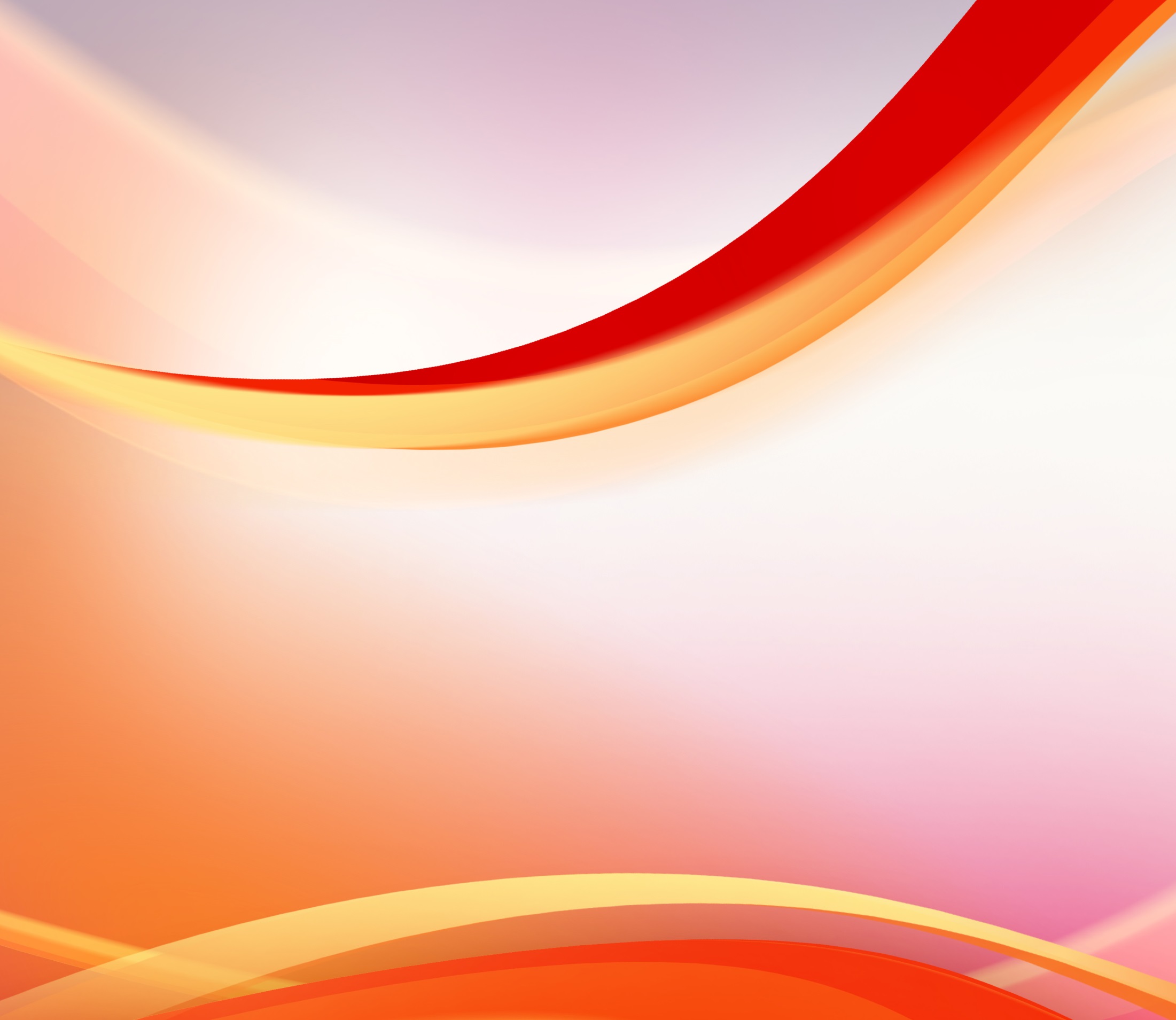 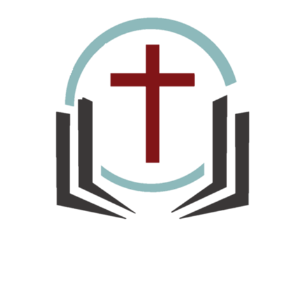 انجيل المسيح مؤيّد بقدرة المسيح المعزيّة
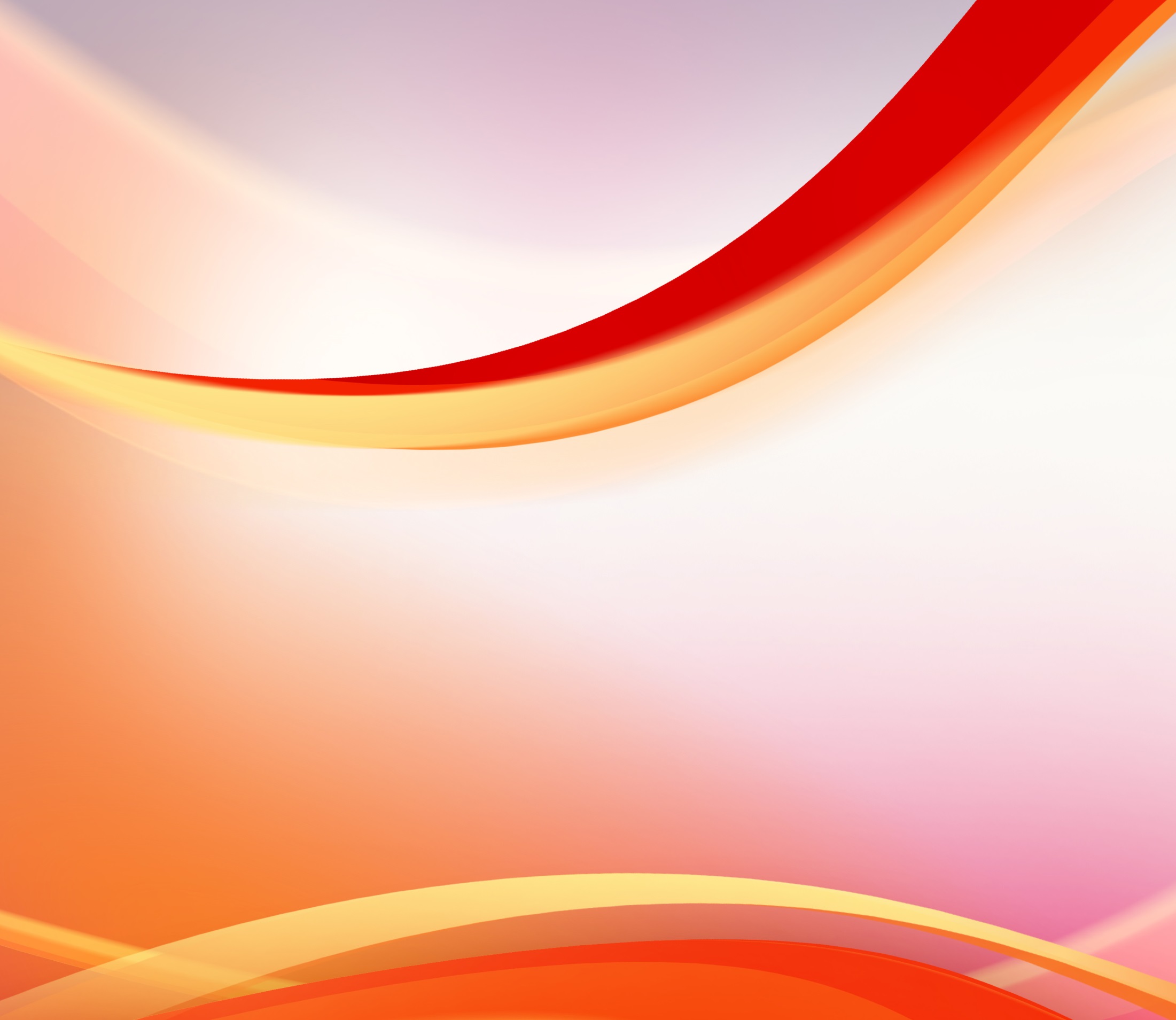 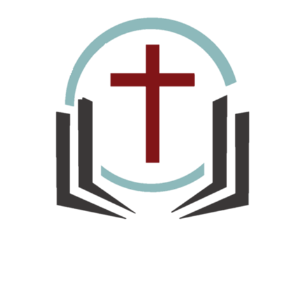 مر 6: 30-44
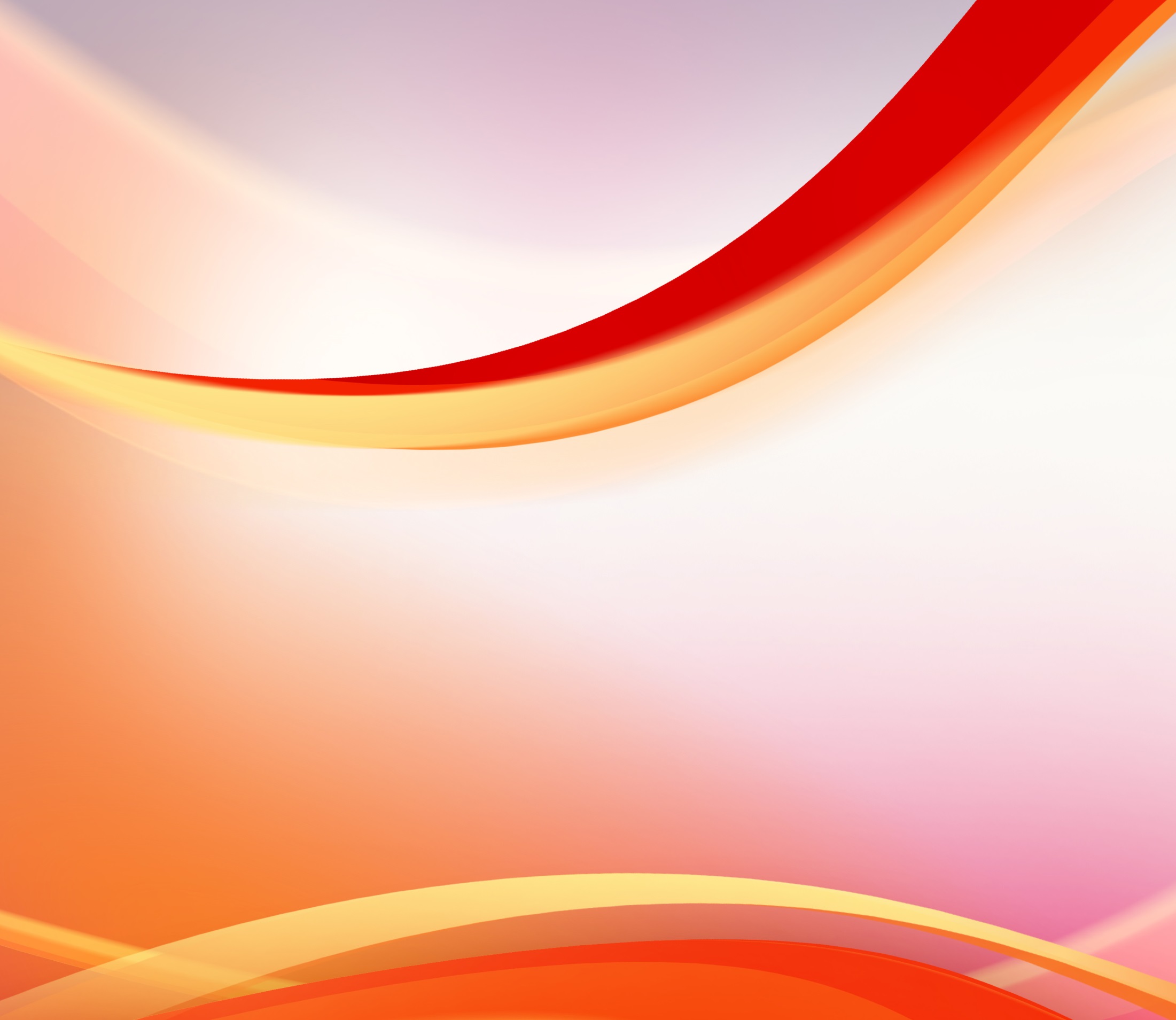 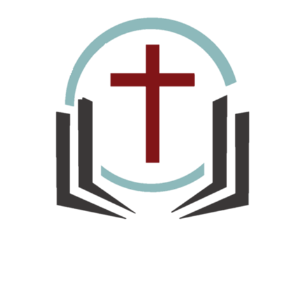 مر 6: 30-44
30وَﭐجْتَمَعَ الرُّسُلُ إِلَى يَسُوعَ وَأَخْبَرُوهُ بِكُلِّ شَيْءٍ كُلِّ مَا فَعَلُوا وَكُلِّ مَا عَلَّمُوا. 31فَقَالَ لَهُمْ: «تَعَالَوْا أَنْتُمْ مُنْفَرِدِينَ إِلَى مَوْضِعٍ خَلاَءٍ وَاسْتَرِيحُوا قَلِيلاً». لأَنَّ الْقَادِمِينَ وَالذَّاهِبِينَ كَانُوا كَثِيرِينَ وَلَمْ تَتَيَسَّرْ لَهُمْ فُرْصَةٌ لِلأَكْلِ.
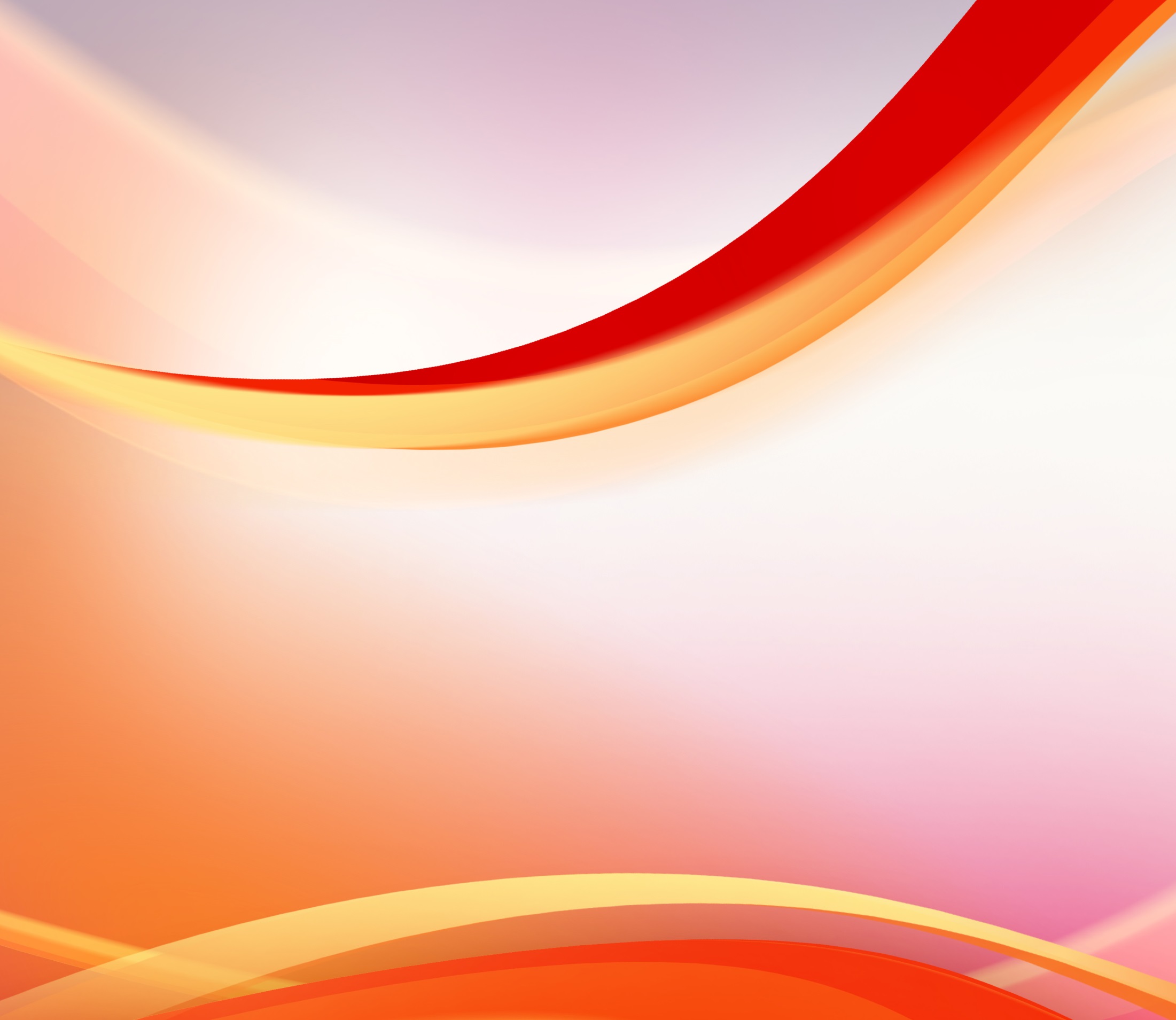 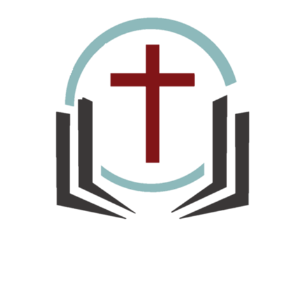 مر 6: 30-44
32فَمَضَوْا فِي السَّفِينَةِ إِلَى مَوْضِعٍ خَلاَءٍ مُنْفَرِدِينَ. 33فَرَآهُمُ الْجُمُوعُ مُنْطَلِقِينَ وَعَرَفَهُ كَثِيرُونَ. فَتَرَاكَضُوا إِلَى هُنَاكَ مِنْ جَمِيعِ الْمُدُنِ مُشَاةً وَسَبَقُوهُمْ وَاجْتَمَعُوا إِلَيْهِ.
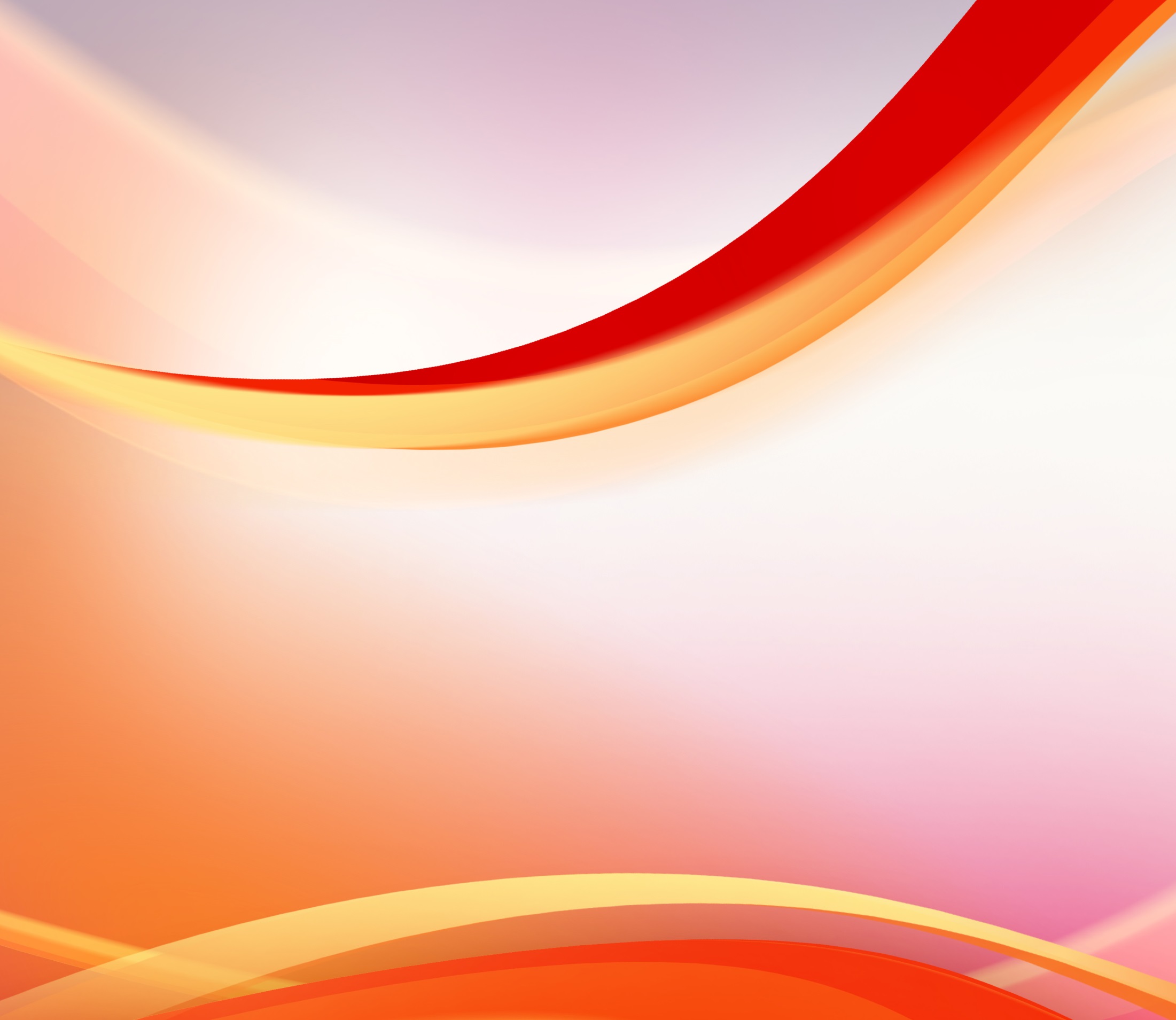 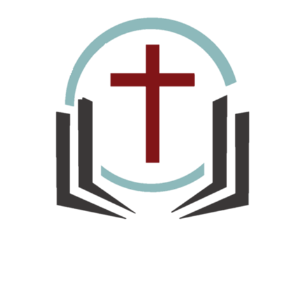 مر 6: 30-44
34فَلَمَّا خَرَجَ يَسُوعُ رَأَى جَمْعاً كَثِيراً فَتَحَنَّنَ عَلَيْهِمْ إِذْ كَانُوا كَخِرَافٍ لاَ رَاعِيَ لَهَا فَابْتَدَأَ يُعَلِّمُهُمْ كَثِيراً. 35وَبَعْدَ سَاعَاتٍ كَثِيرَةٍ تَقَدَّمَ إِلَيْهِ تَلاَمِيذُهُ قَائِلِينَ: «ﭐلْمَوْضِعُ خَلاَءٌ وَالْوَقْتُ مَضَى.
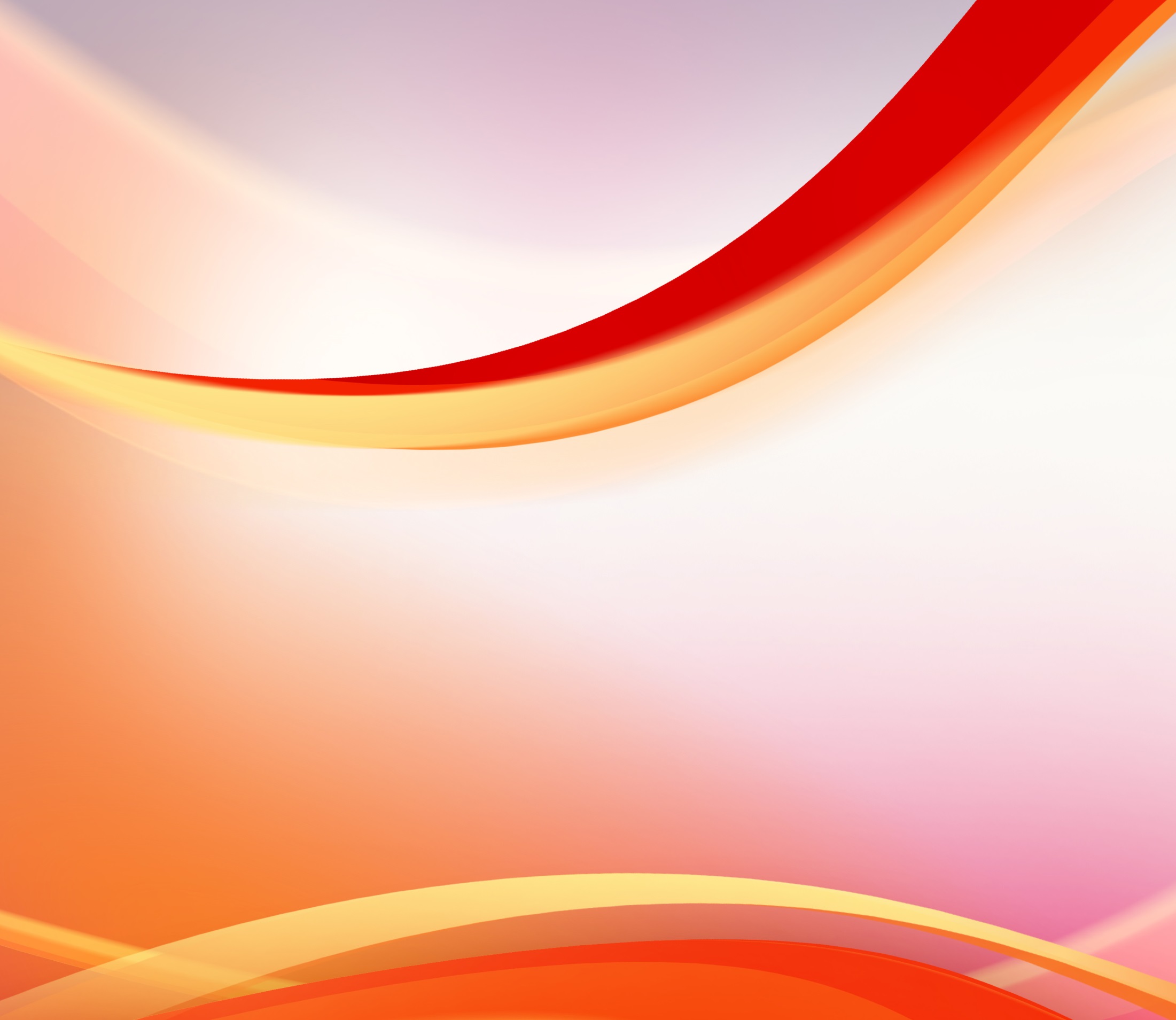 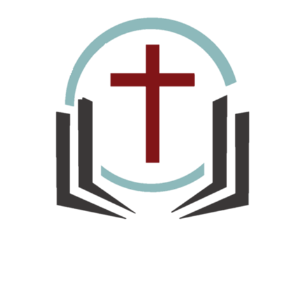 مر 6: 30-44
36ﭐِصْرِفْهُمْ لِكَيْ يَمْضُوا إِلَى الضِّيَاعِ وَالْقُرَى حَوَالَيْنَا وَيَبْتَاعُوا لَهُمْ خُبْزاً لأَنْ لَيْسَ عِنْدَهُمْ مَا يَأْكُلُونَ». 37فَأَجَابَ: «أَعْطُوهُمْ أَنْتُمْ لِيَأْكُلُوا». فَقَالُوا لَهُ: «أَنَمْضِي وَنَبْتَاعُ خُبْزاً بِمِئَتَيْ دِينَارٍ وَنُعْطِيهُمْ لِيَأْكُلُوا؟»
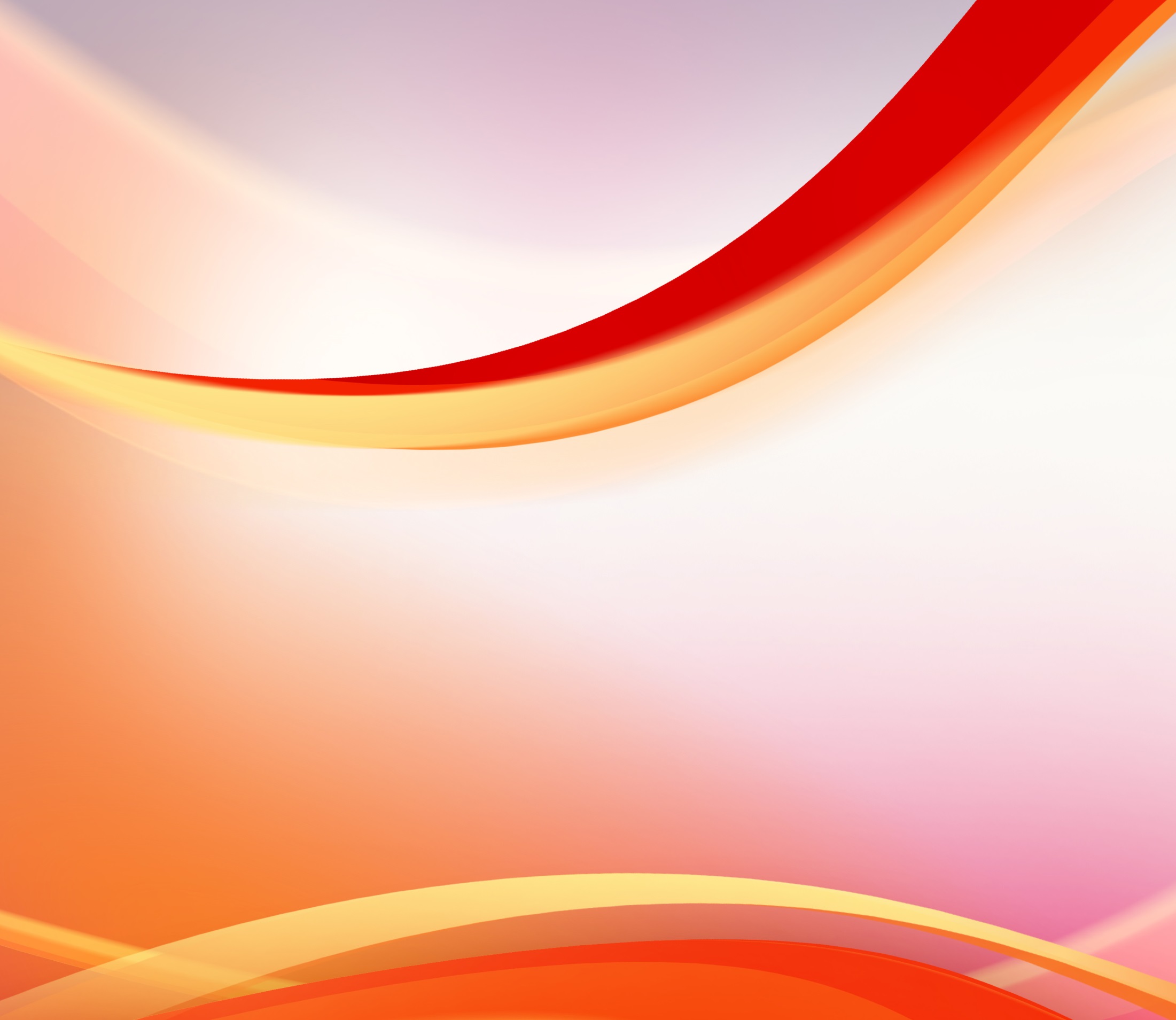 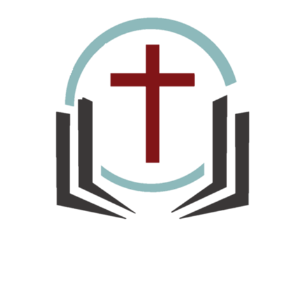 مر 6: 30-44
38فَقَالَ لَهُمْ: «كَمْ رَغِيفاً عِنْدَكُمْ؟ اذْهَبُوا وَانْظُرُوا». وَلَمَّا عَلِمُوا قَالُوا: «خَمْسَةٌ وَسَمَكَتَانِ». 39فَأَمَرَهُمْ أَنْ يَجْعَلُوا الْجَمِيعَ يَتَّكِئُونَ رِفَاقاً رِفَاقاً عَلَى الْعُشْبِ الأَخْضَرِ.
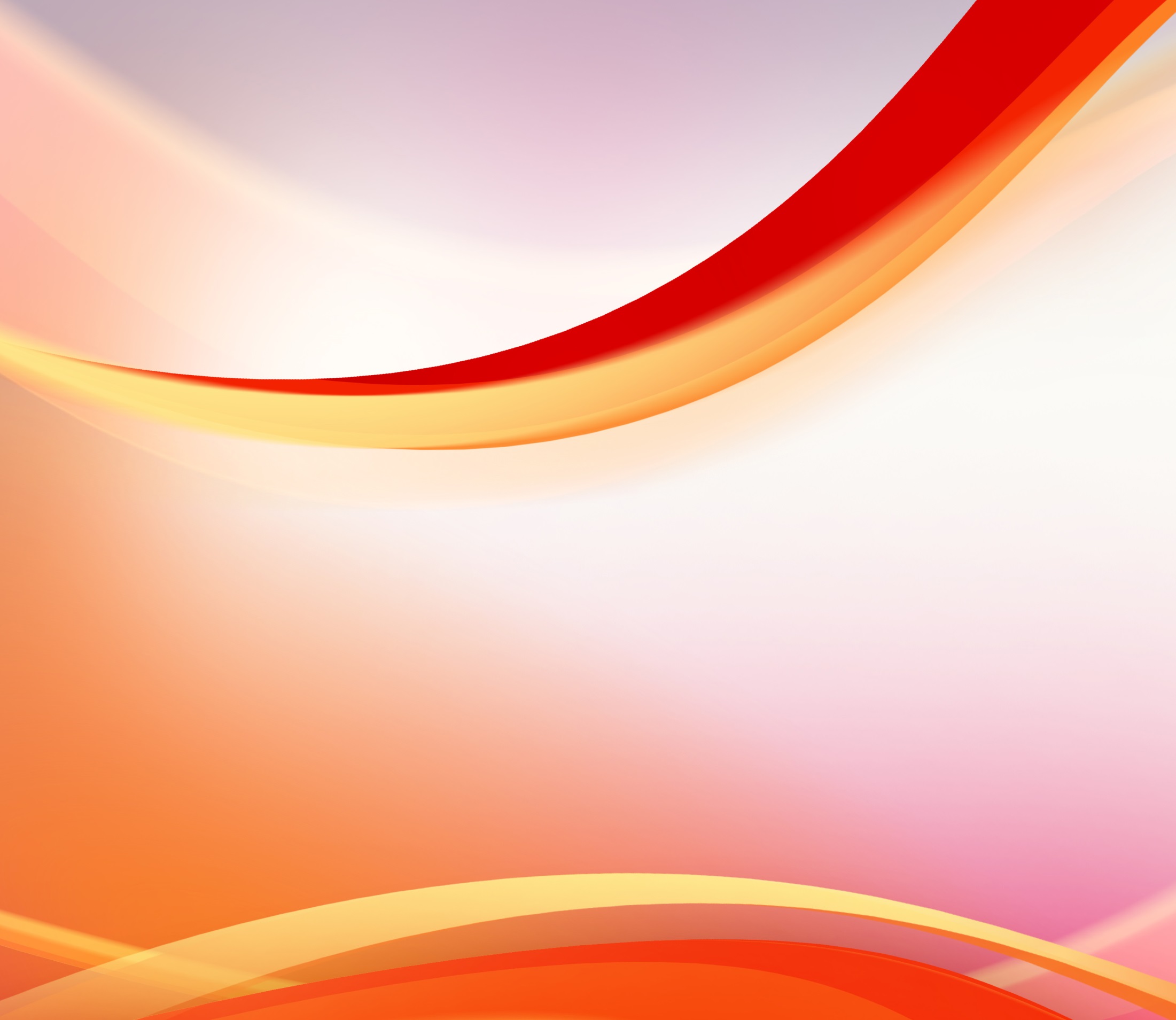 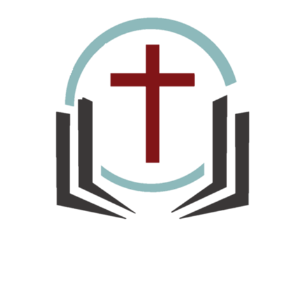 مر 6: 30-44
40فَاتَّكَأُوا صُفُوفاً صُفُوفاً: مِئَةً مِئَةً وَخَمْسِينَ خَمْسِينَ. 41فَأَخَذَ الأَرْغِفَةَ الْخَمْسَةَ وَالسَّمَكَتَيْنِ وَرَفَعَ نَظَرَهُ نَحْوَ السَّمَاءِ وَبَارَكَ ثُمَّ كَسَّرَ الأَرْغِفَةَ وَأَعْطَى تَلاَمِيذَهُ لِيُقَدِّمُوا إِلَيْهِمْ وَقَسَّمَ السَّمَكَتَيْنِ لِلْجَمِيعِ
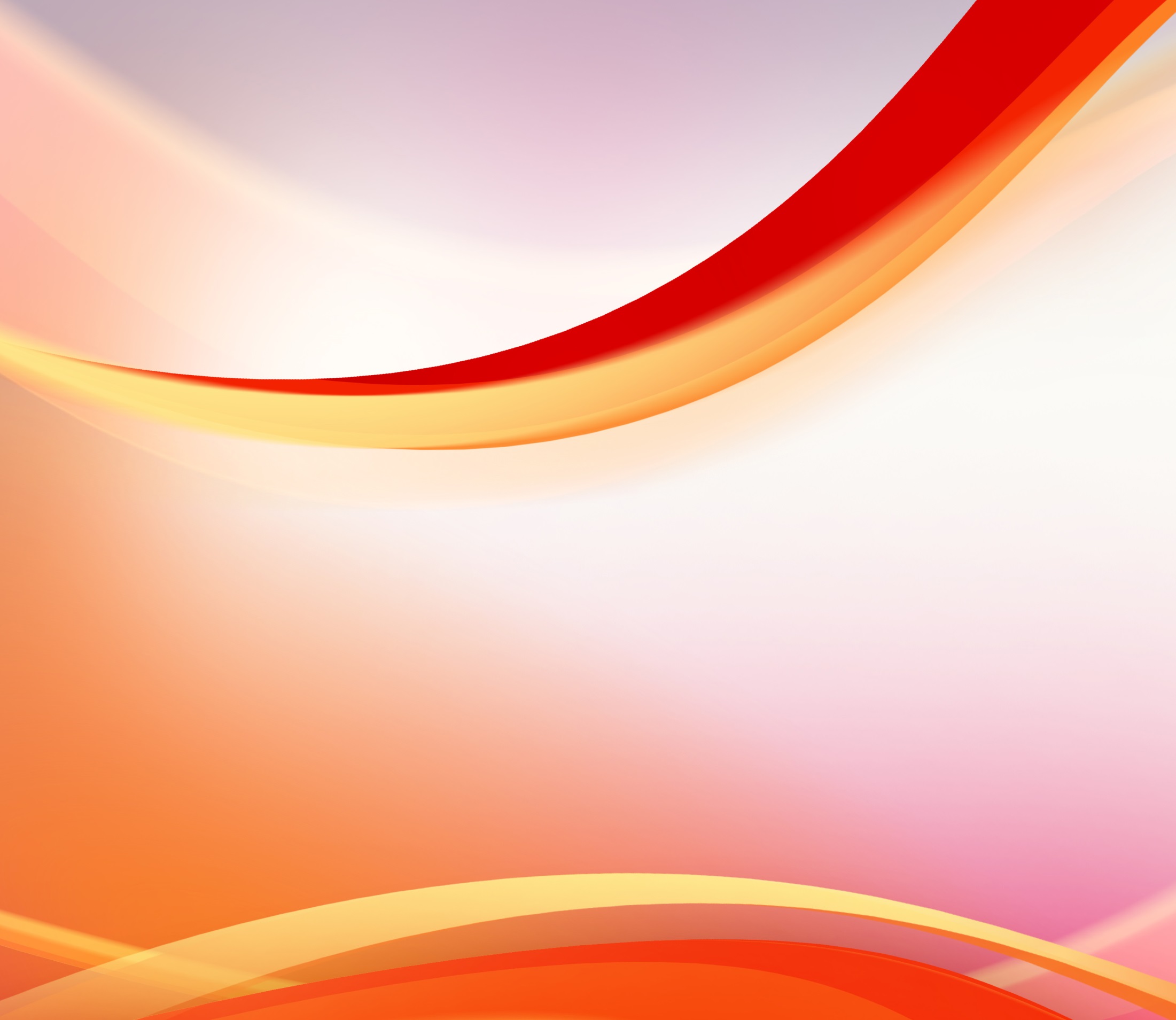 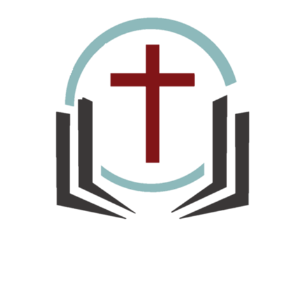 مر 6: 30-44
42فَأَكَلَ الْجَمِيعُ وَشَبِعُوا 43ثُمَّ رَفَعُوا مِنَ الْكِسَرِ اثْنَتَيْ عَشْرَةَ قُفَّةً مَمْلُوَّةً وَمِنَ السَّمَكِ. 44وَكَانَ الَّذِينَ أَكَلُوا مِنَ الأَرْغِفَةِ نَحْوَ خَمْسَةِ آلاَفِ رَجُلٍ.
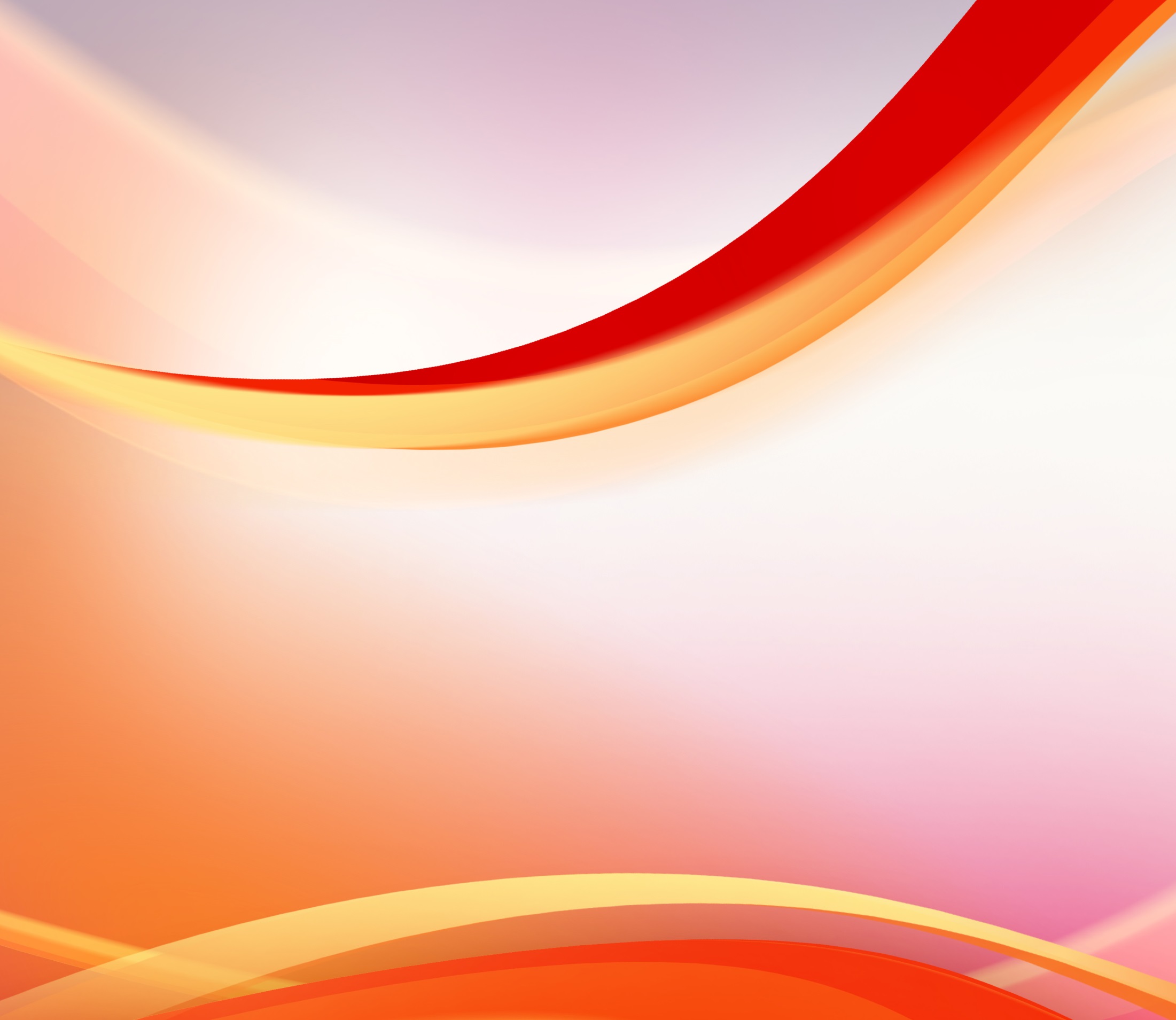 انجيل المسيح مؤيّد
 بقدرة المسيح المعزيّة
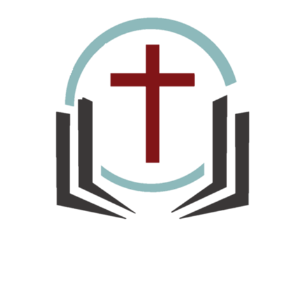 أوّلاً. الرّب يؤيّد المؤمن الخادم بقوّة خاصة في حياته
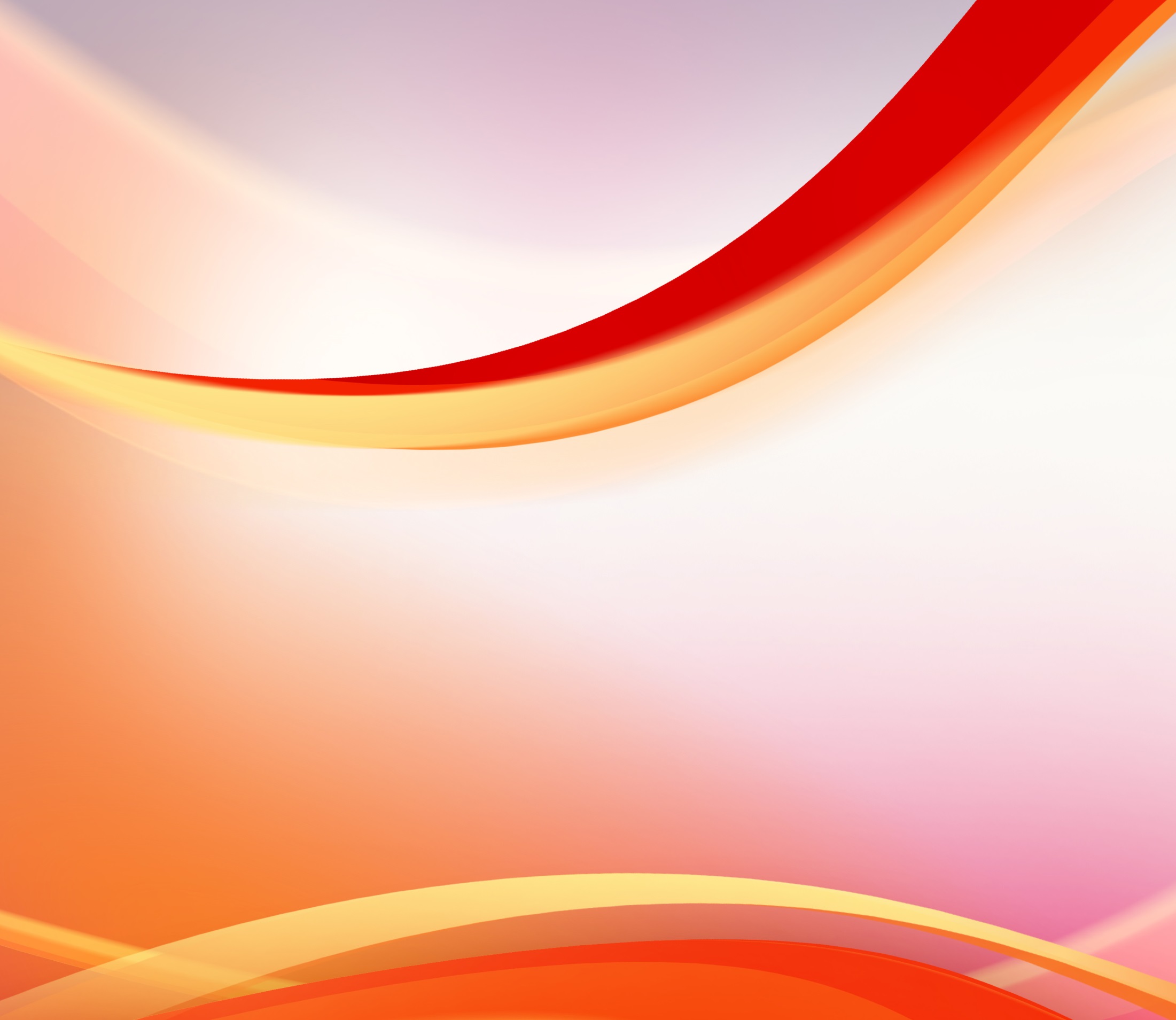 انجيل المسيح مؤيّد
 بقدرة المسيح المعزيّة
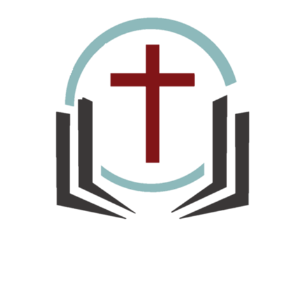 من خلال العلاقة الوثيقة به
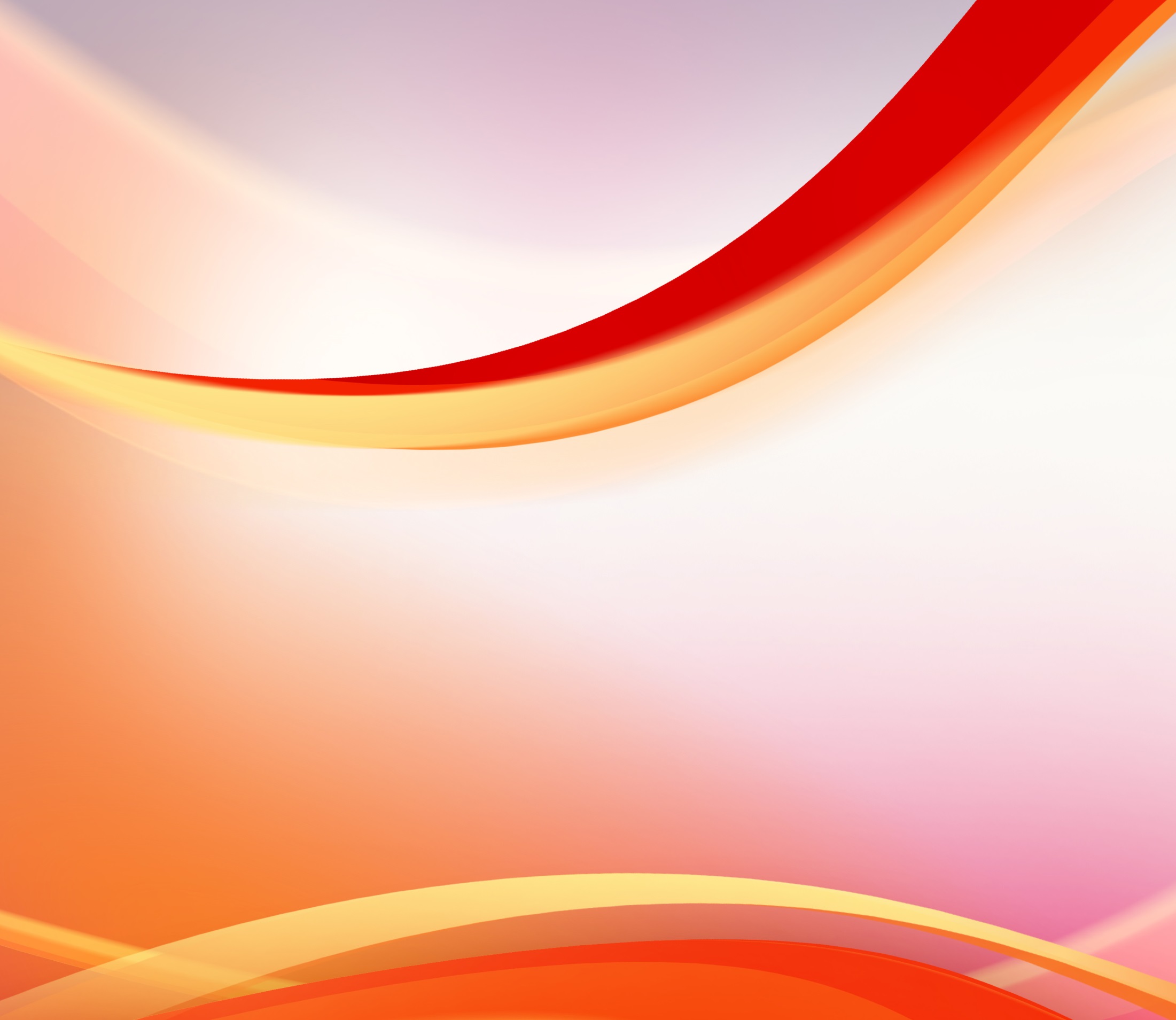 انجيل المسيح مؤيّد
 بقدرة المسيح المعزيّة
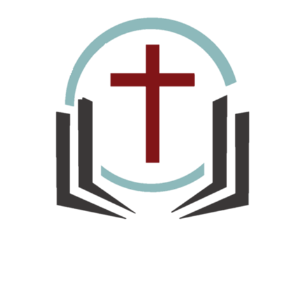 "30وَﭐجْتَمَعَ الرُّسُلُ إِلَى يَسُوعَ وَأَخْبَرُوهُ بِكُلِّ شَيْءٍ كُلِّ مَا فَعَلُوا وَكُلِّ مَا عَلَّمُوا.
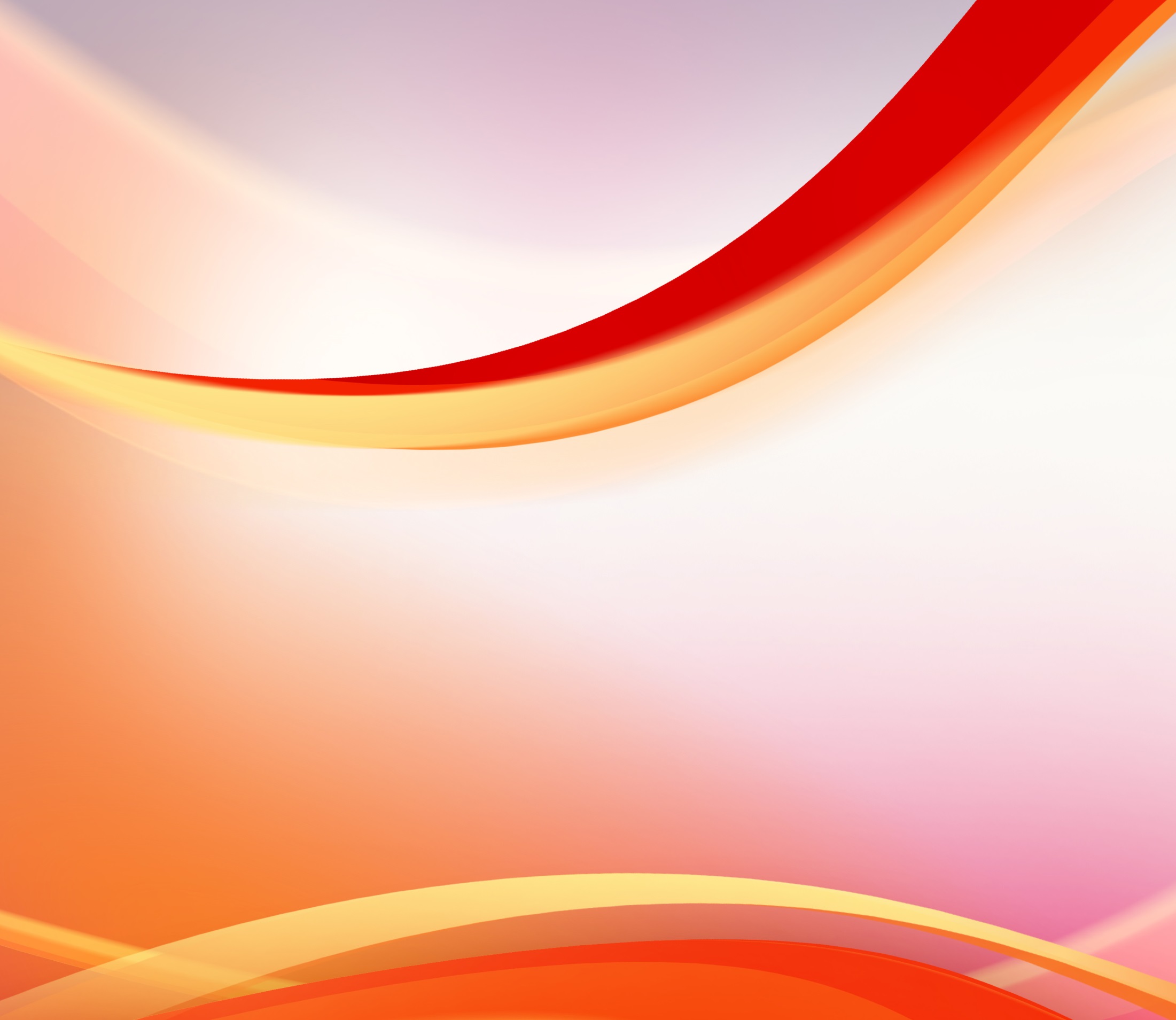 انجيل المسيح مؤيّد
 بقدرة المسيح المعزيّة
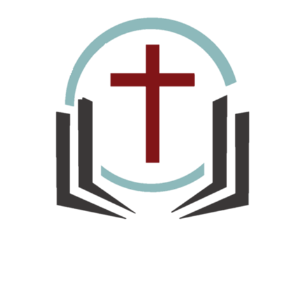 من خلال عنايته بأدقّ تفاصيل حياته
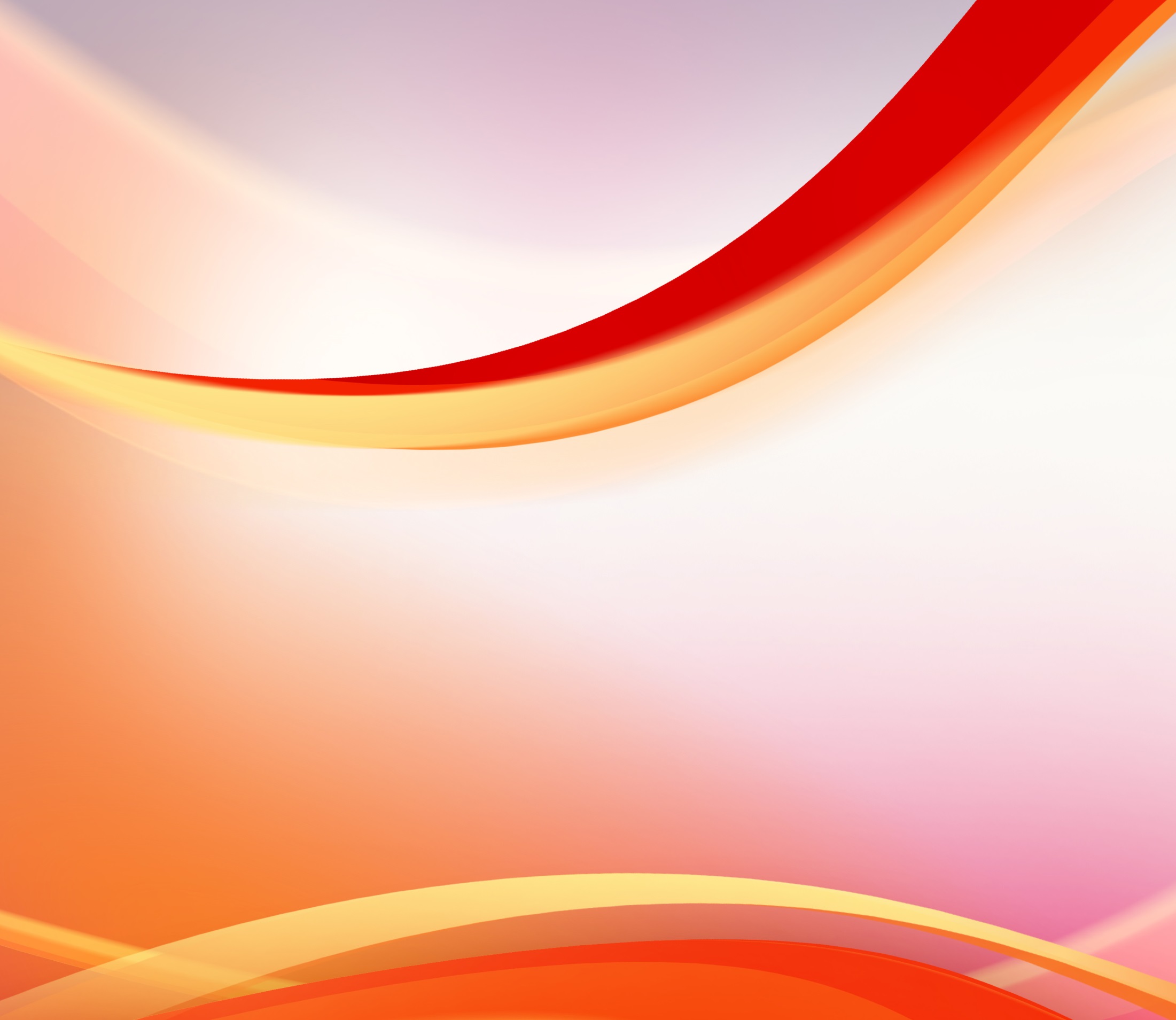 انجيل المسيح مؤيّد
 بقدرة المسيح المعزيّة
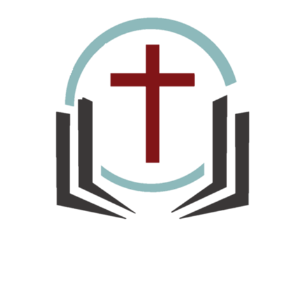 31فَقَالَ لَهُمْ: «تَعَالَوْا أَنْتُمْ مُنْفَرِدِينَ إِلَى مَوْضِعٍ خَلاَءٍ وَاسْتَرِيحُوا قَلِيلاً». لأَنَّ الْقَادِمِينَ وَالذَّاهِبِينَ كَانُوا كَثِيرِينَ وَلَمْ تَتَيَسَّرْ لَهُمْ فُرْصَةٌ لِلأَكْلِ. 32فَمَضَوْا فِي السَّفِينَةِ إِلَى مَوْضِعٍ خَلاَءٍ مُنْفَرِدِينَ.
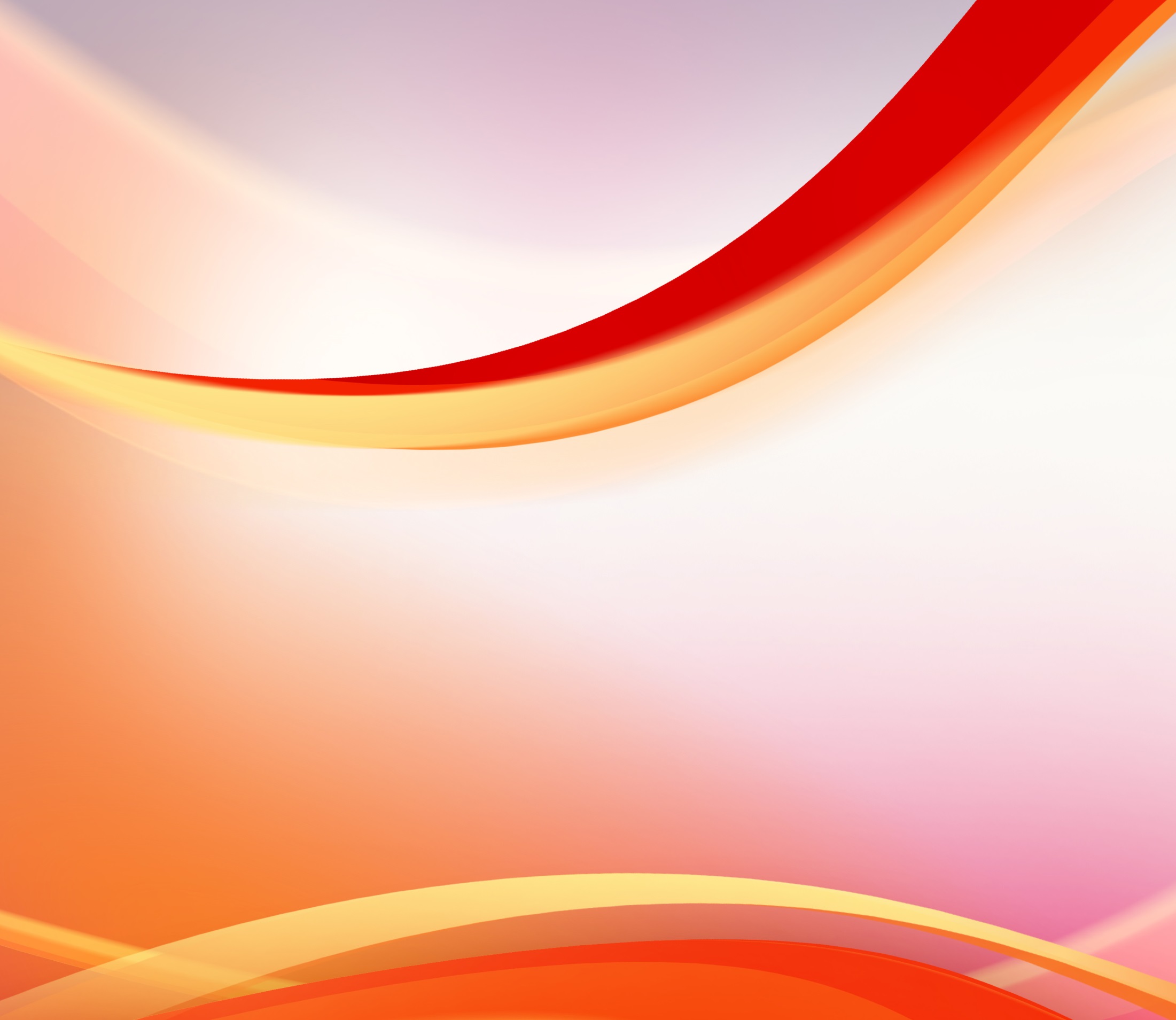 انجيل المسيح مؤيّد
 بقدرة المسيح المعزيّة
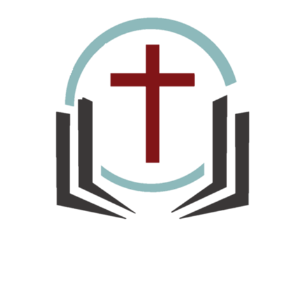 ثانياً. الرّب يؤيّد المؤمن الخادم بقوّة خاصة للتضحية
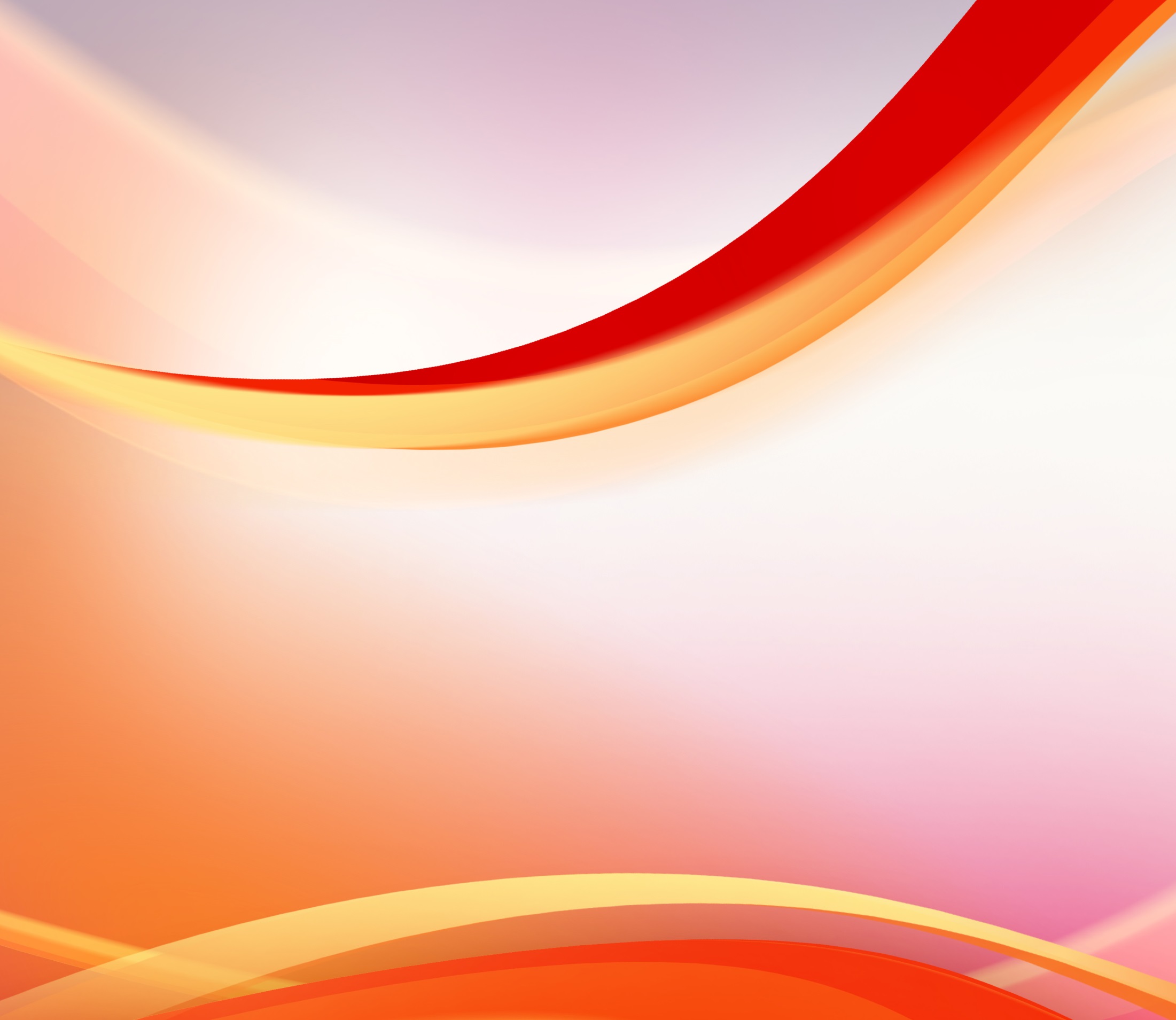 انجيل المسيح مؤيّد
 بقدرة المسيح المعزيّة
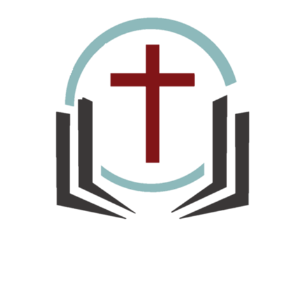 حاجات الخدمة الروحيّة تفرض على المؤمن الخادم التضحيّة براحته الفرديّة:
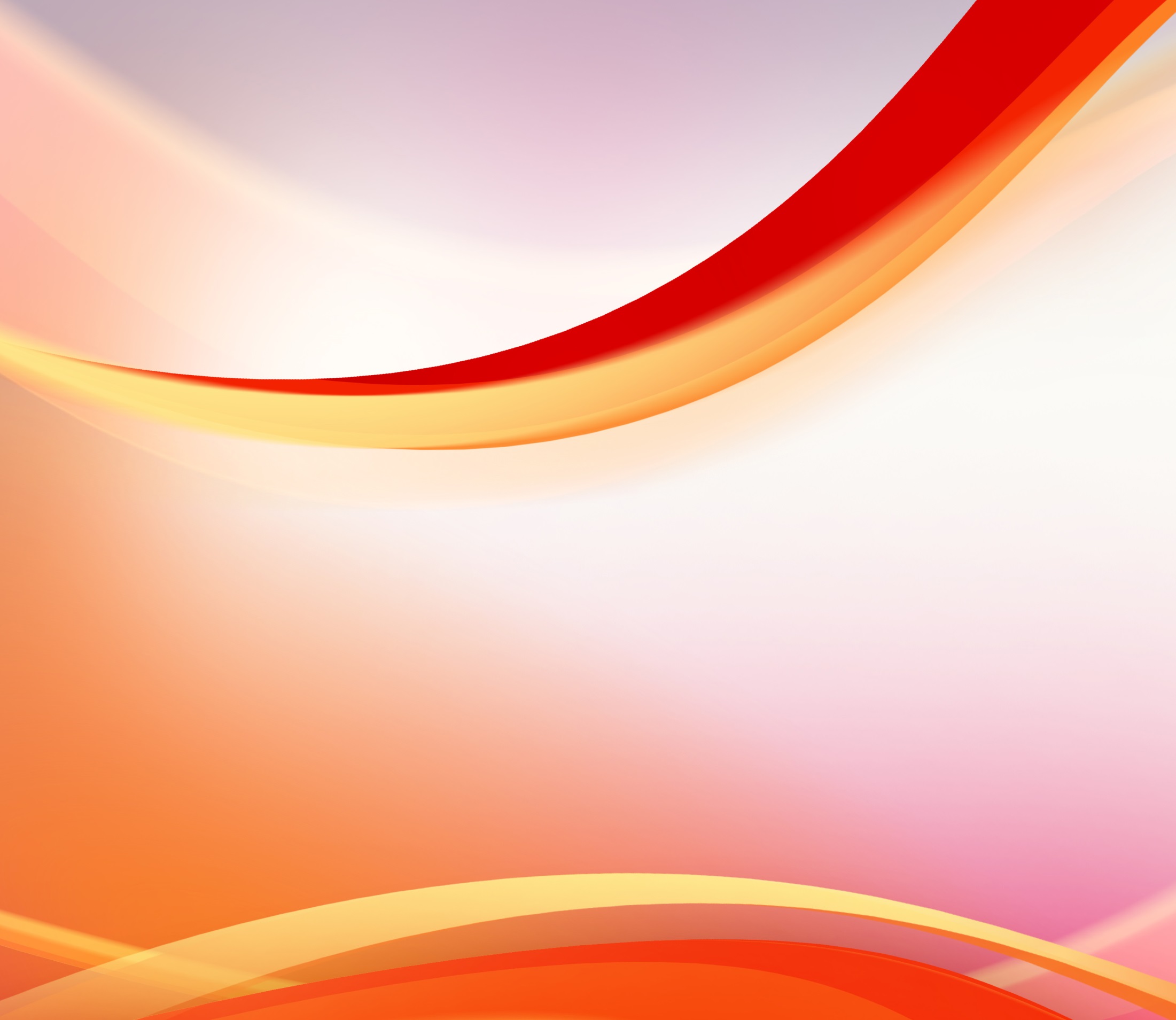 انجيل المسيح مؤيّد
 بقدرة المسيح المعزيّة
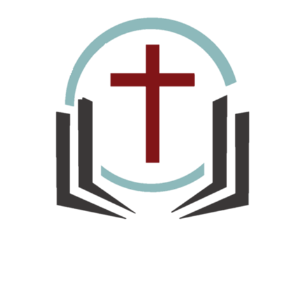 33فَرَآهُمُ الْجُمُوعُ مُنْطَلِقِينَ وَعَرَفَهُ كَثِيرُونَ. فَتَرَاكَضُوا إِلَى هُنَاكَ مِنْ جَمِيعِ الْمُدُنِ مُشَاةً وَسَبَقُوهُمْ وَاجْتَمَعُوا إِلَيْهِ. 34فَلَمَّا خَرَجَ يَسُوعُ رَأَى جَمْعاً كَثِيراً فَتَحَنَّنَ عَلَيْهِمْ إِذْ كَانُوا كَخِرَافٍ لاَ رَاعِيَ لَهَا فَابْتَدَأَ يُعَلِّمُهُمْ كَثِيراً.
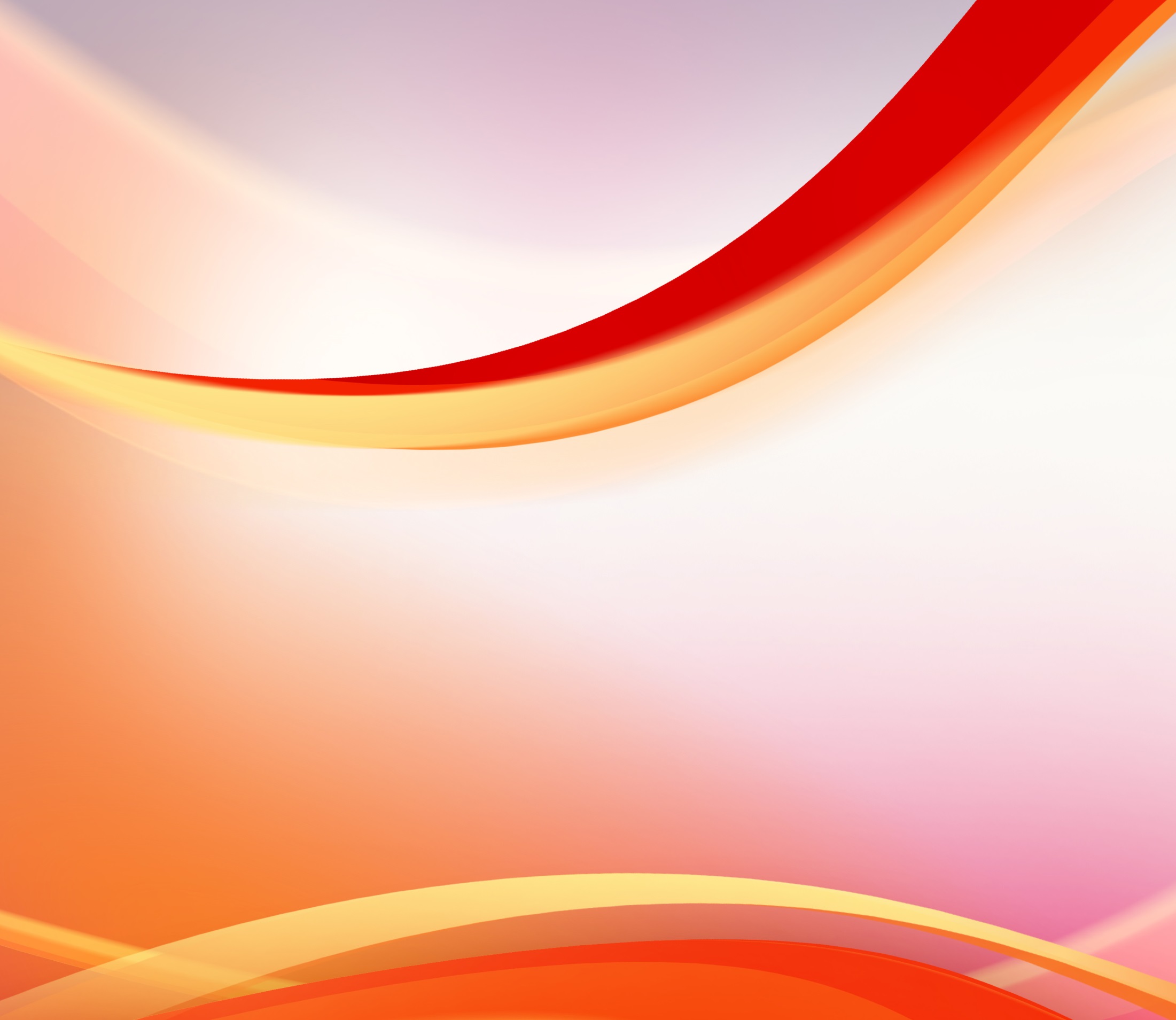 انجيل المسيح مؤيّد
 بقدرة المسيح المعزيّة
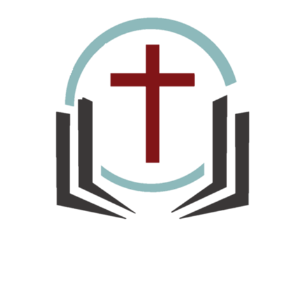 34فَلَمَّا خَرَجَ يَسُوعُ رَأَى جَمْعاً كَثِيراً فَتَحَنَّنَ عَلَيْهِمْ إِذْ كَانُوا كَخِرَافٍ لاَ رَاعِيَ لَهَا فَابْتَدَأَ يُعَلِّمُهُمْ كَثِيراً.
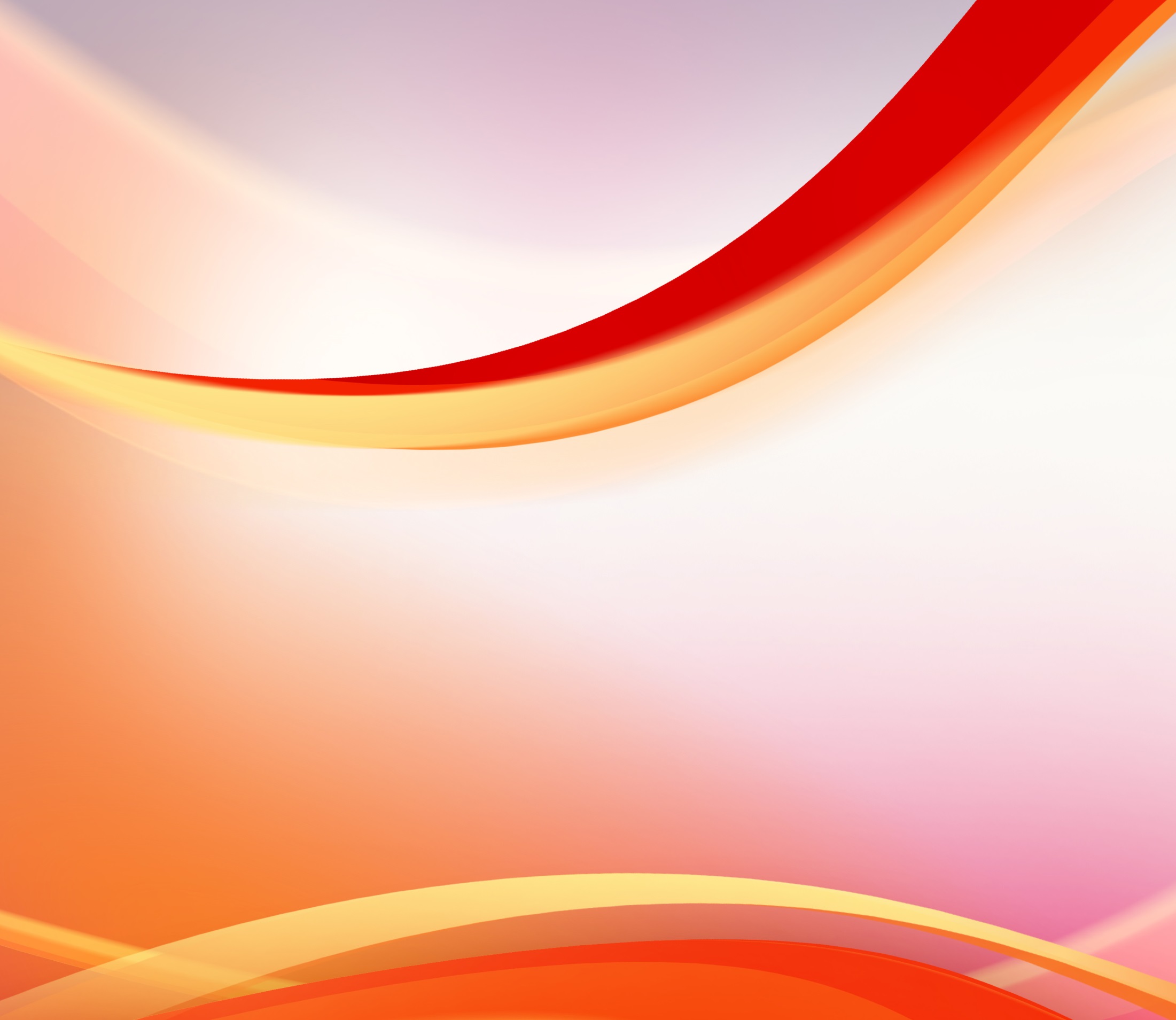 انجيل المسيح مؤيّد
 بقدرة المسيح المعزيّة
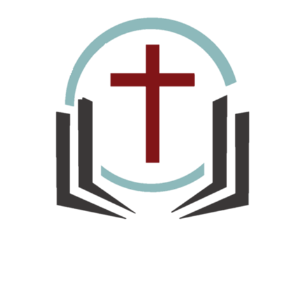 35وَبَعْدَ سَاعَاتٍ كَثِيرَةٍ تَقَدَّمَ إِلَيْهِ تَلاَمِيذُهُ قَائِلِينَ: «ﭐلْمَوْضِعُ خَلاَءٌ وَالْوَقْتُ مَضَى. 36ﭐِصْرِفْهُمْ لِكَيْ يَمْضُوا إِلَى الضِّيَاعِ وَالْقُرَى حَوَالَيْنَا وَيَبْتَاعُوا لَهُمْ خُبْزاً لأَنْ لَيْسَ عِنْدَهُمْ مَا يَأْكُلُونَ».
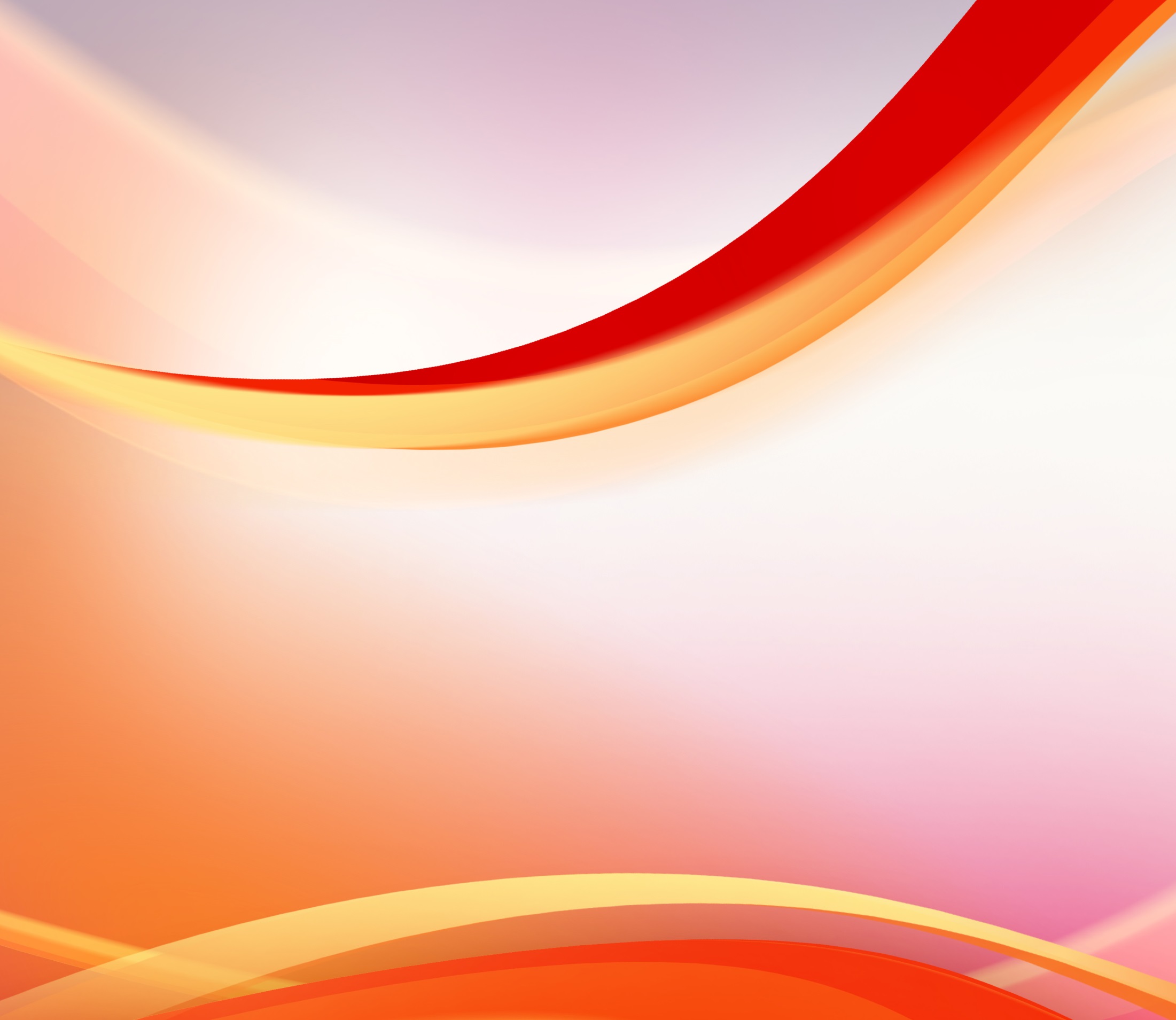 انجيل المسيح مؤيّد
 بقدرة المسيح المعزيّة
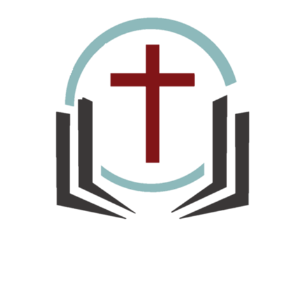 37فَأَجَابَ: «أَعْطُوهُمْ أَنْتُمْ لِيَأْكُلُوا».
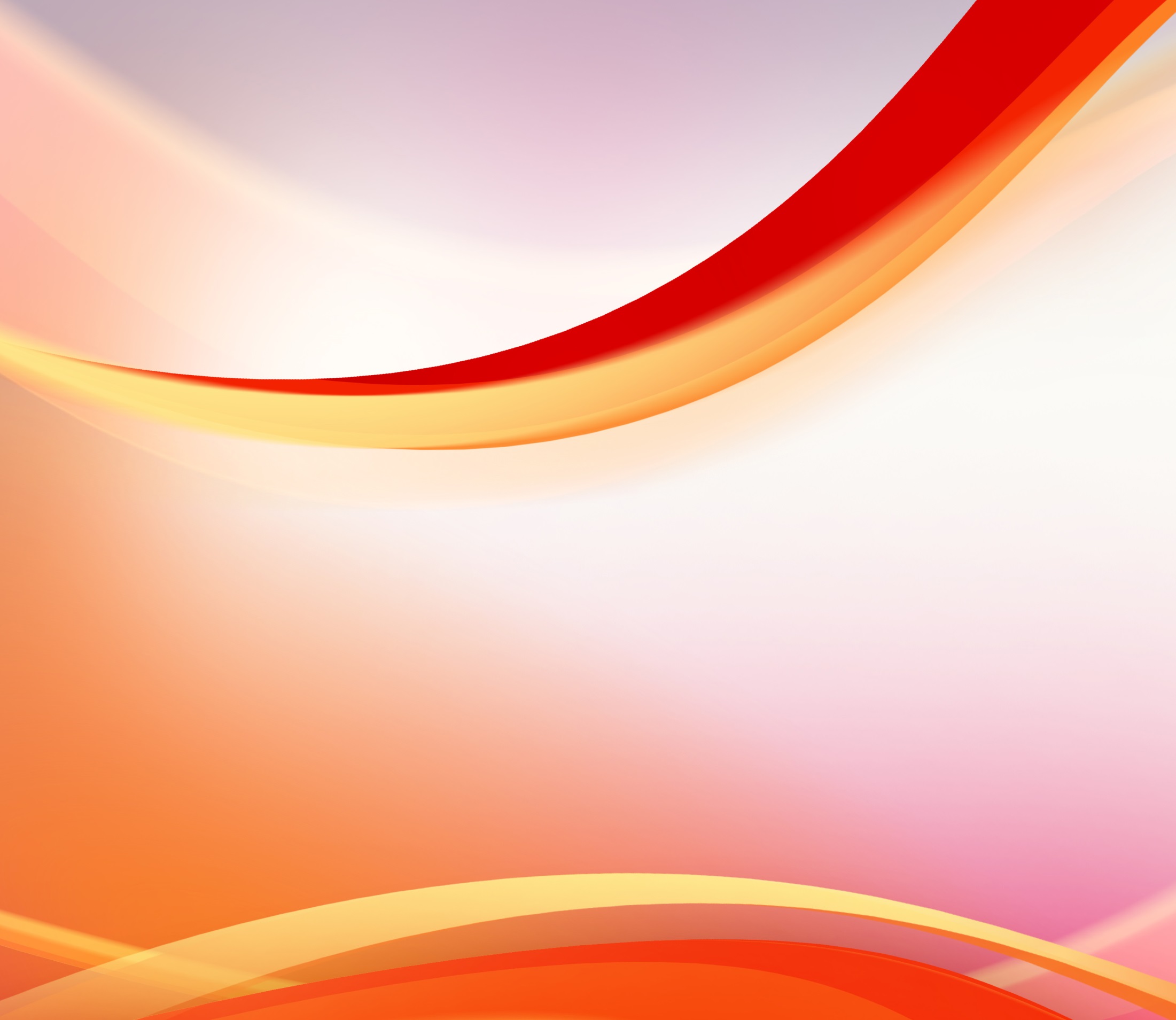 انجيل المسيح مؤيّد
 بقدرة المسيح المعزيّة
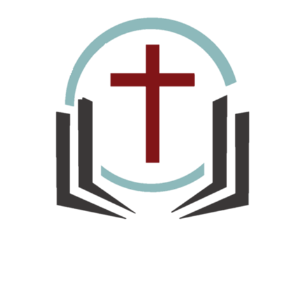 فَقَالُوا لَهُ: «أَنَمْضِي وَنَبْتَاعُ خُبْزاً بِمِئَتَيْ دِينَارٍ وَنُعْطِيهُمْ لِيَأْكُلُوا؟»
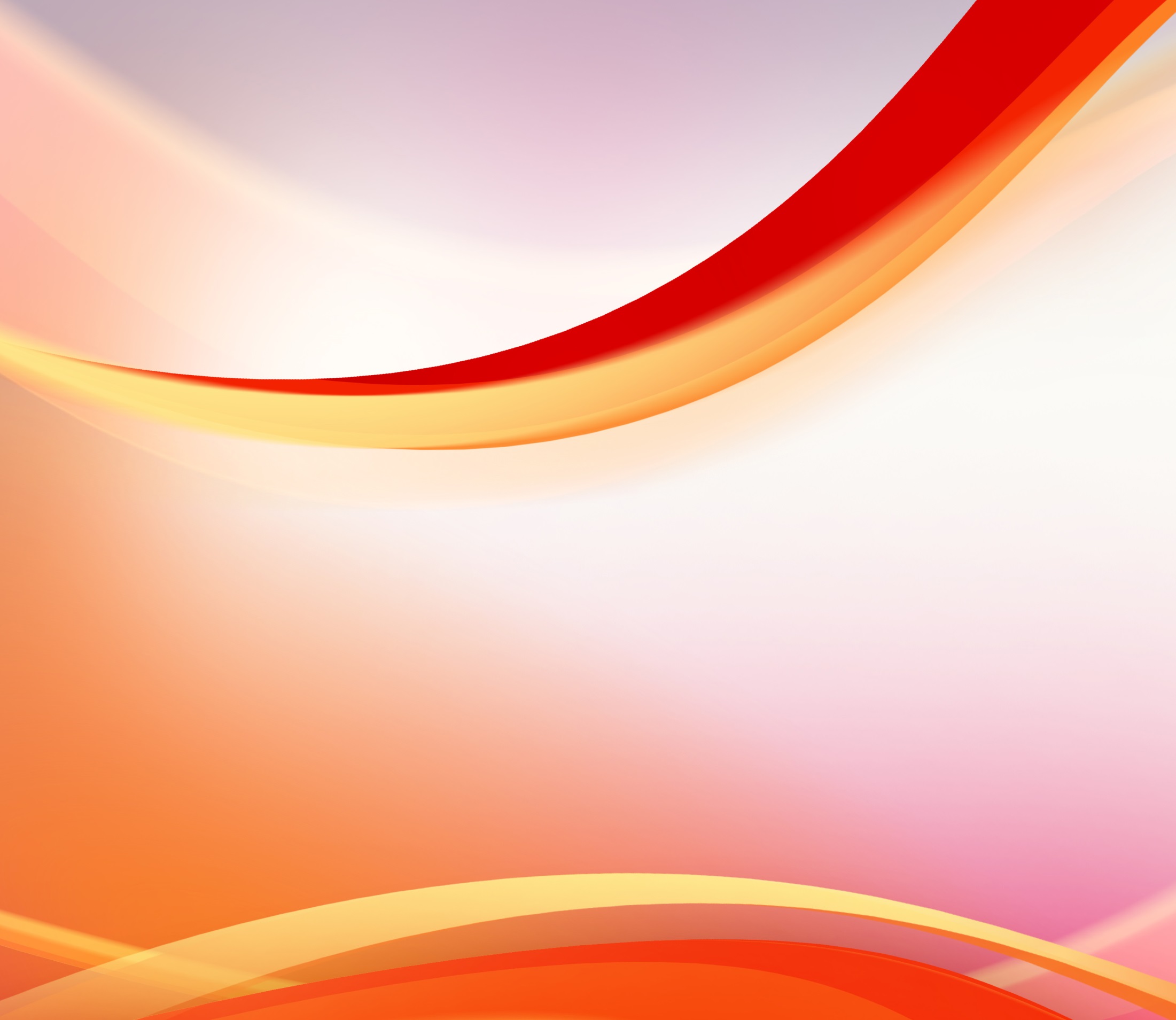 انجيل المسيح مؤيّد
 بقدرة المسيح المعزيّة
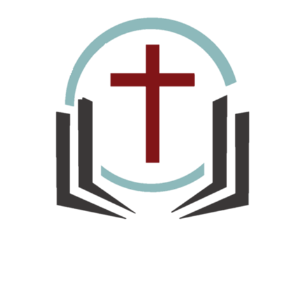 ثالثاً. الرّب يؤيد المؤمن الخادم 
بتسديد كافة حاجات خدمته الماديّة
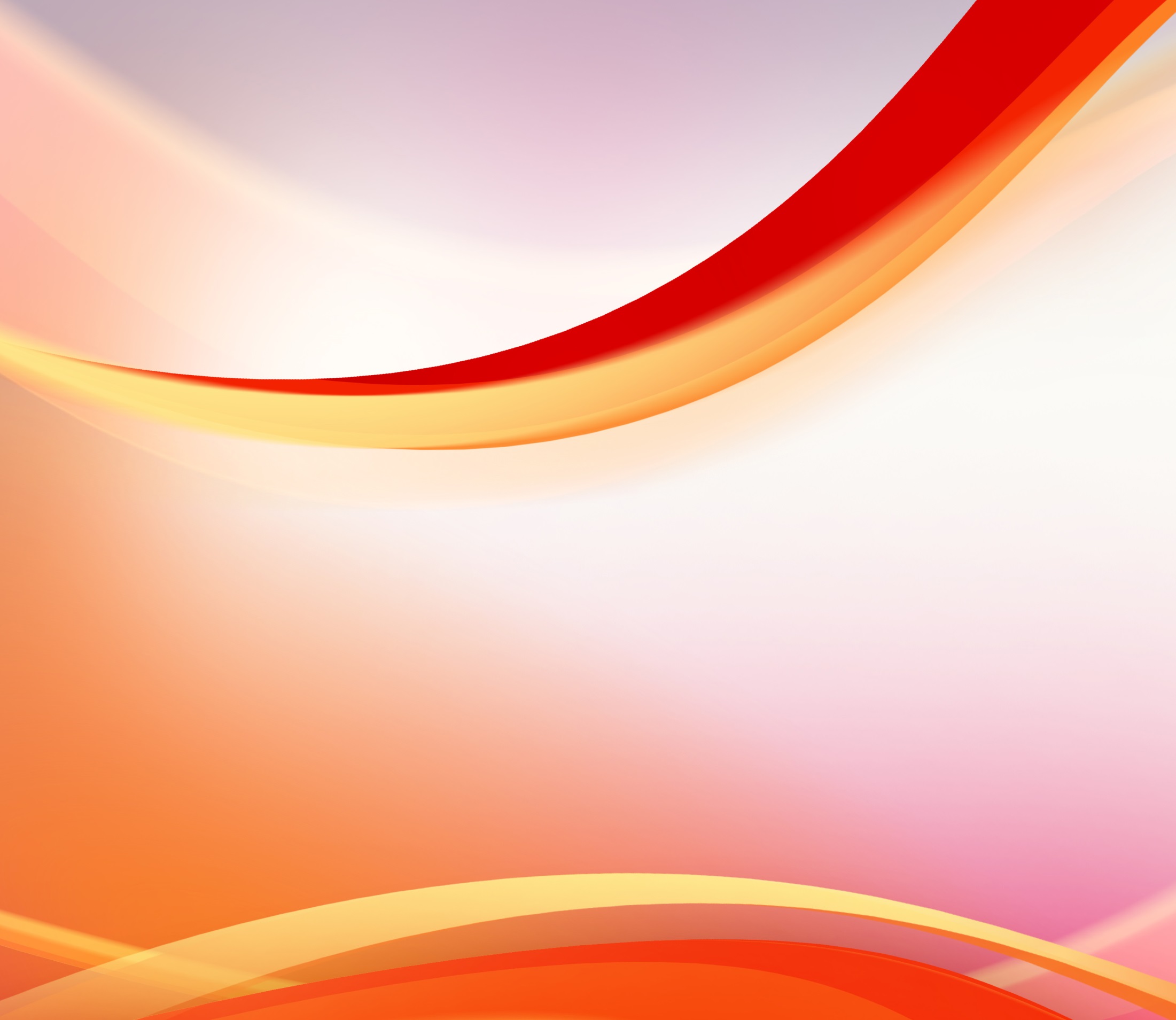 انجيل المسيح مؤيّد
 بقدرة المسيح المعزيّة
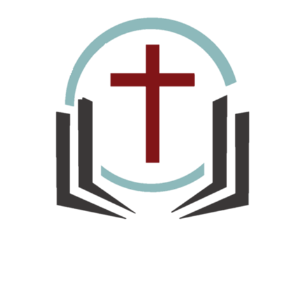 الرّب يعلّم المؤمن الخادم أنّه سيكون معه ويسدّد كلّ حاجات خدمته:
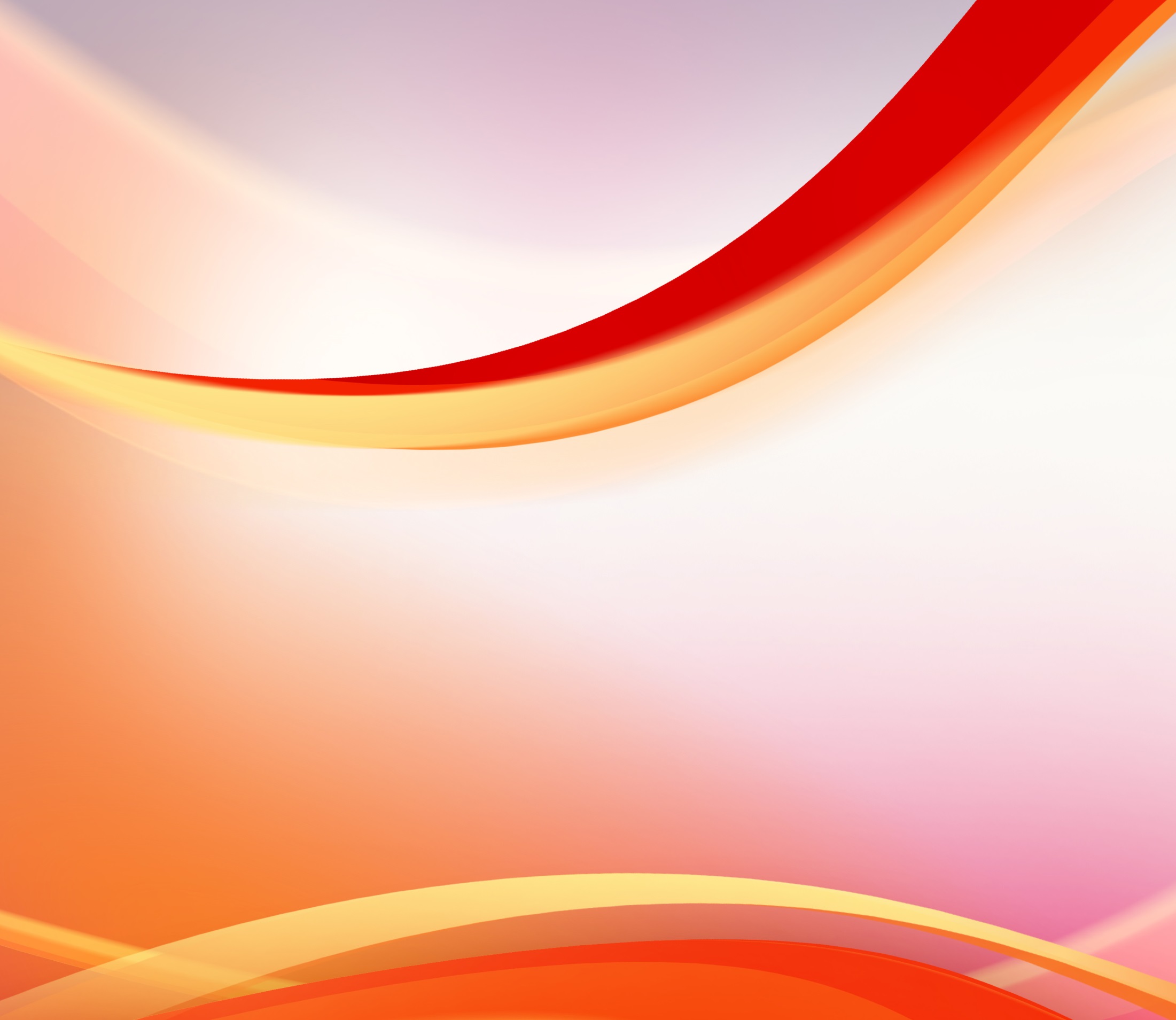 انجيل المسيح مؤيّد
 بقدرة المسيح المعزيّة
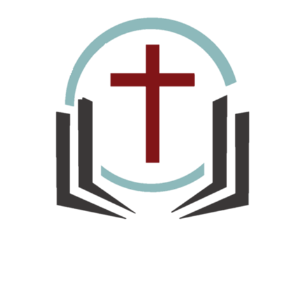 38فَقَالَ لَهُمْ: «كَمْ رَغِيفاً عِنْدَكُمْ؟ اذْهَبُوا وَانْظُرُوا». وَلَمَّا عَلِمُوا قَالُوا: «خَمْسَةٌ وَسَمَكَتَانِ».
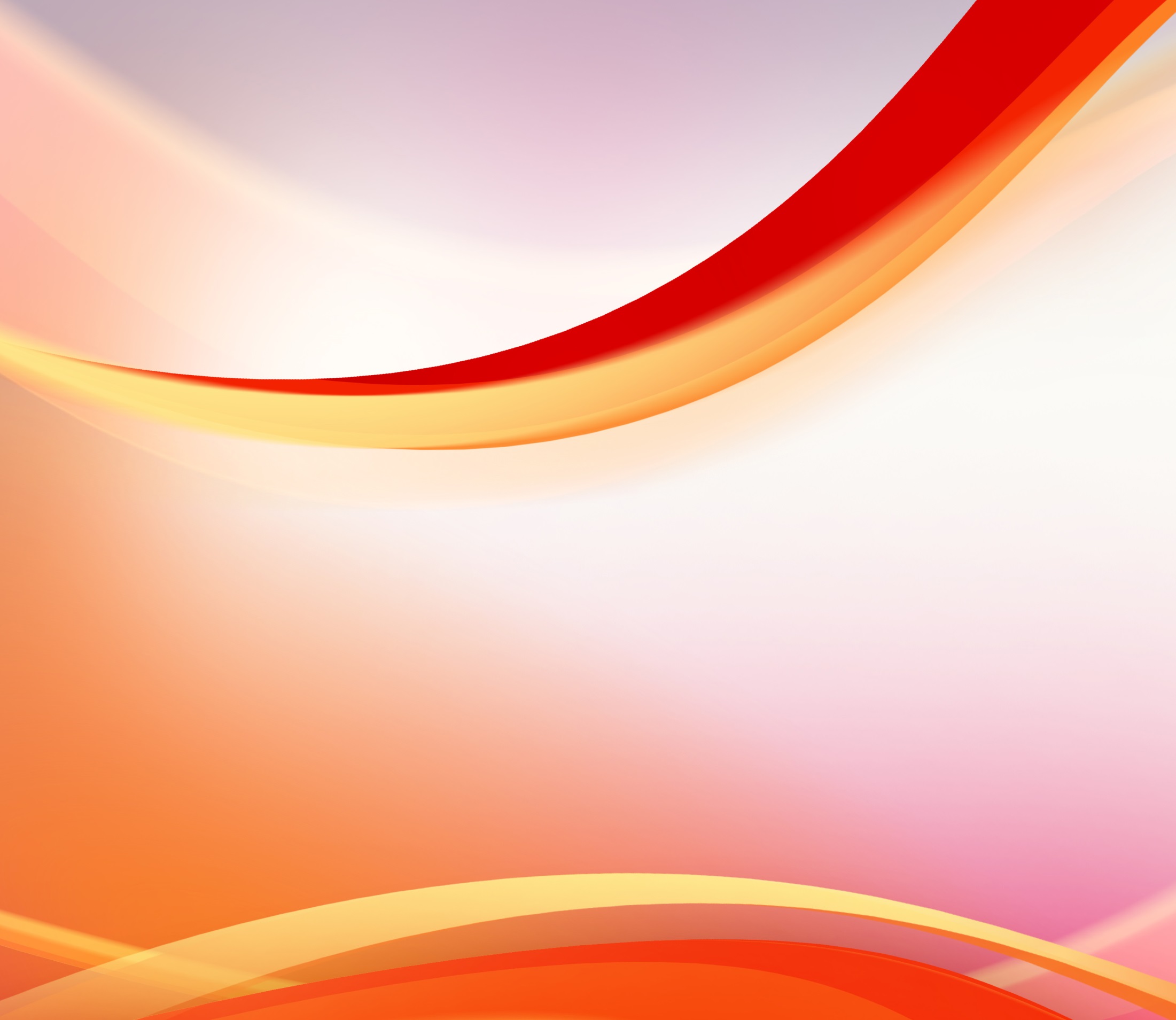 انجيل المسيح مؤيّد
 بقدرة المسيح المعزيّة
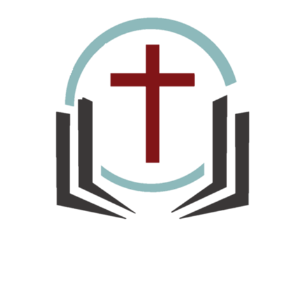 39فَأَمَرَهُمْ أَنْ يَجْعَلُوا الْجَمِيعَ يَتَّكِئُونَ رِفَاقاً رِفَاقاً عَلَى الْعُشْبِ الأَخْضَرِ. 40فَاتَّكَأُوا صُفُوفاً صُفُوفاً: مِئَةً مِئَةً وَخَمْسِينَ خَمْسِينَ.
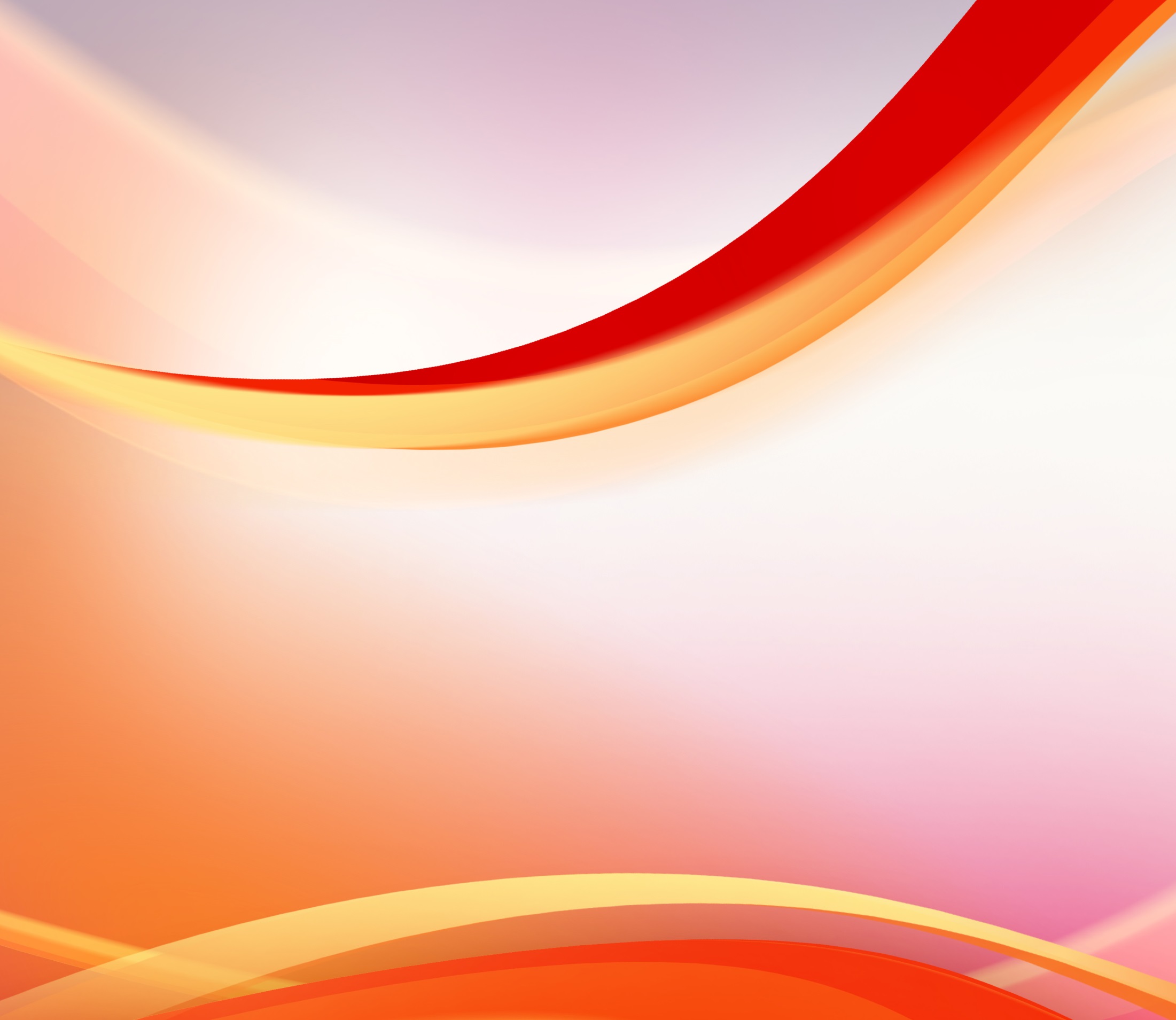 انجيل المسيح مؤيّد
 بقدرة المسيح المعزيّة
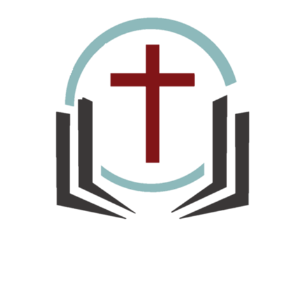 41فَأَخَذَ الأَرْغِفَةَ الْخَمْسَةَ وَالسَّمَكَتَيْنِ وَرَفَعَ نَظَرَهُ نَحْوَ السَّمَاءِ وَبَارَكَ ثُمَّ كَسَّرَ الأَرْغِفَةَ وَأَعْطَى تَلاَمِيذَهُ لِيُقَدِّمُوا إِلَيْهِمْ وَقَسَّمَ السَّمَكَتَيْنِ لِلْجَمِيعِ
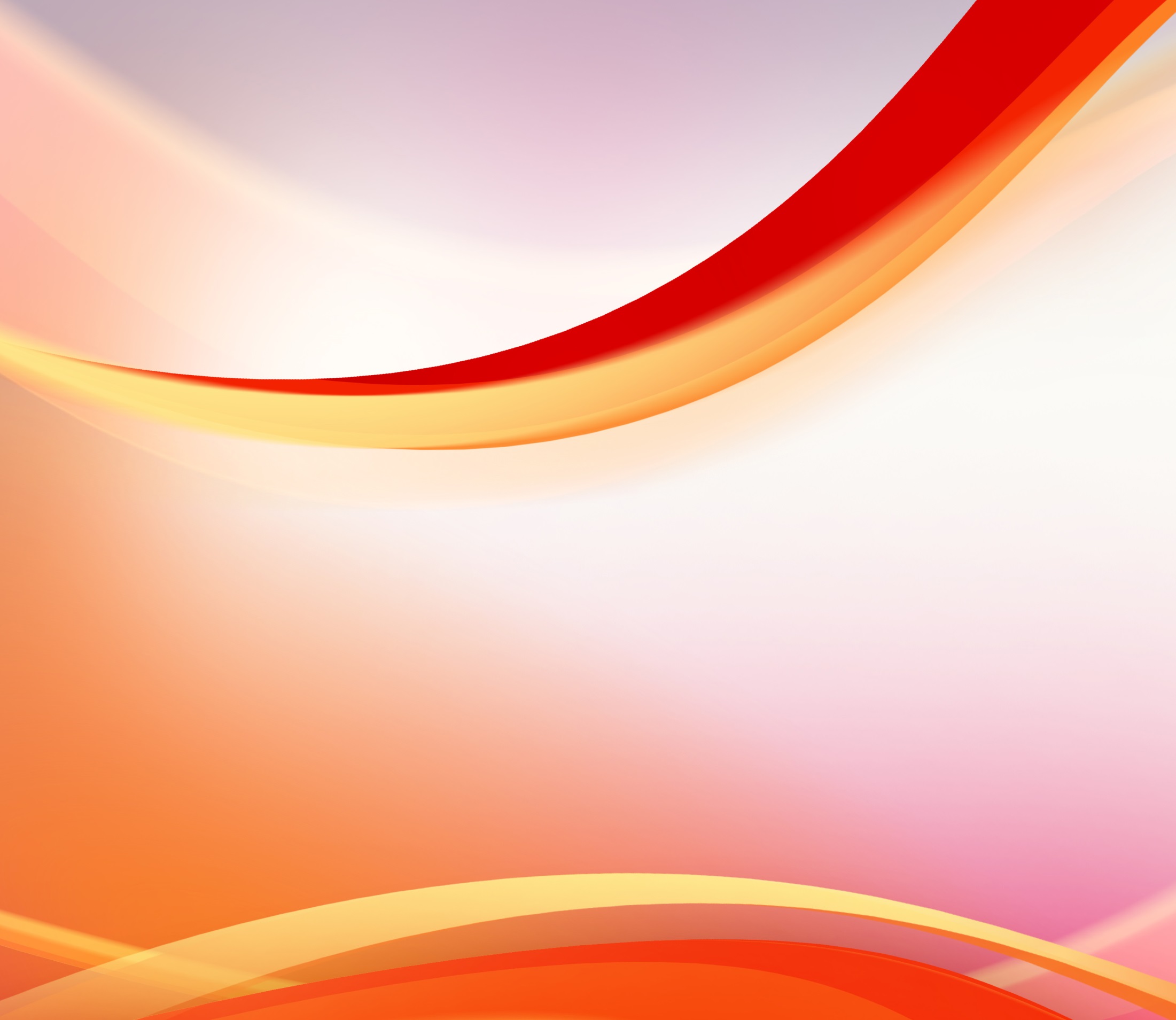 انجيل المسيح مؤيّد
 بقدرة المسيح المعزيّة
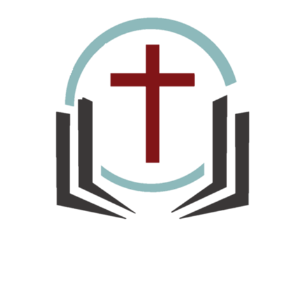 42فَأَكَلَ الْجَمِيعُ وَشَبِعُوا
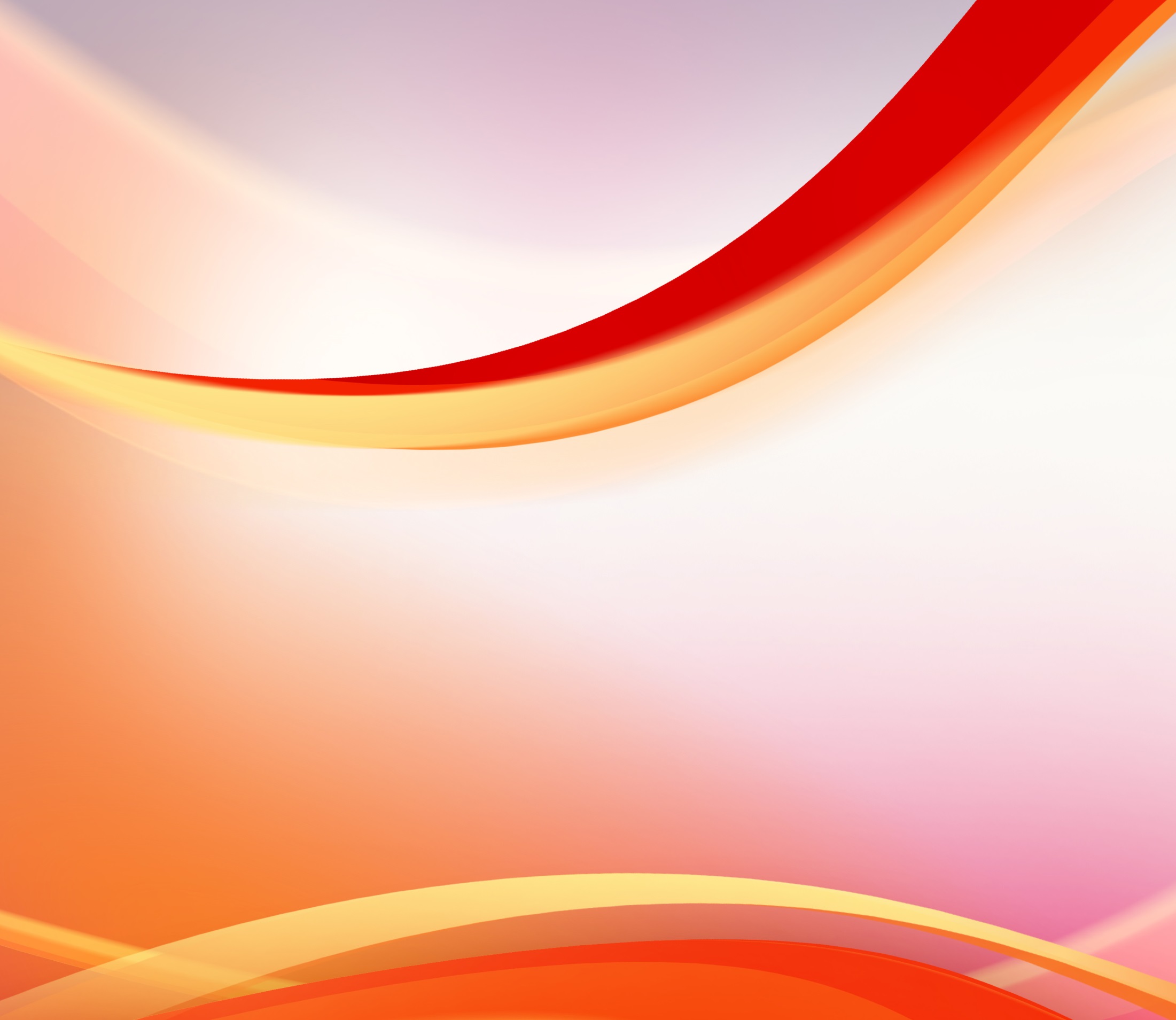 انجيل المسيح مؤيّد
 بقدرة المسيح المعزيّة
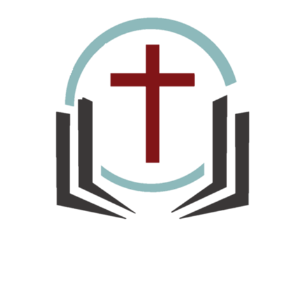 43ثُمَّ رَفَعُوا مِنَ الْكِسَرِ اثْنَتَيْ عَشْرَةَ قُفَّةً مَمْلُوَّةً وَمِنَ السَّمَكِ.
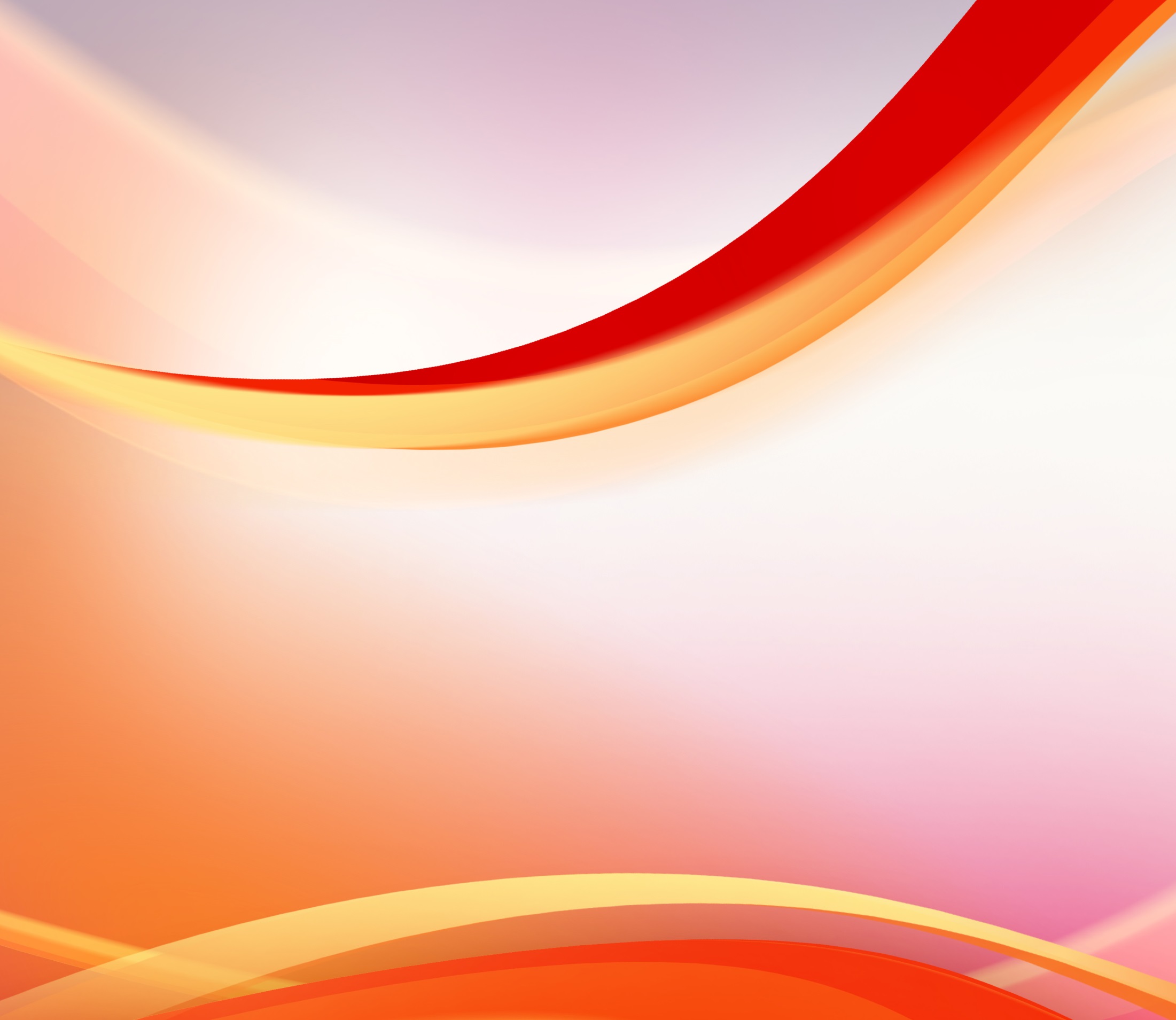 انجيل المسيح مؤيّد
 بقدرة المسيح المعزيّة
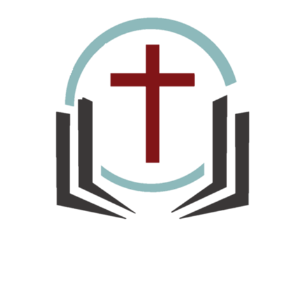 44وَكَانَ الَّذِينَ أَكَلُوا مِنَ الأَرْغِفَةِ نَحْوَ خَمْسَةِ آلاَفِ رَجُلٍ.